Tập làm vănÔn tập về tả đồ vật                  trang 63
Mục tiêu
Xác định được bố cục và các hình ảnh so sánh, nhân hóa xuất hiện trong bài văn ở bài tập 1.
01
Viết được đoạn văn tả đồ vật quen thuộc theo yêu cầu của bài tập 2.
02
Đừng lo Mimi, chị sẽ giúp em. ^^
Ôi sao viết văn miêu tả đồ vật khó thế nhỉ? Mình bỏ cuộc mất thôi 
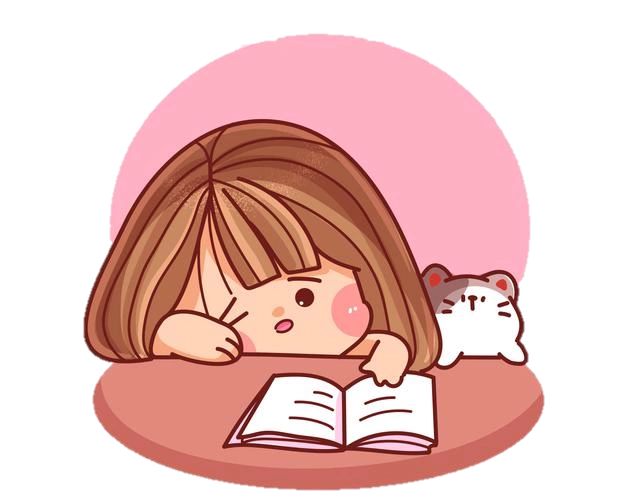 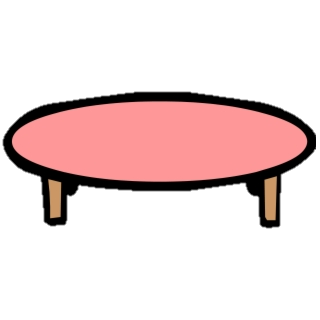 Bây giờ chúng ta cùng nhau ôn lại cấu tạo bài văn miêu tả đồ vật nhé!
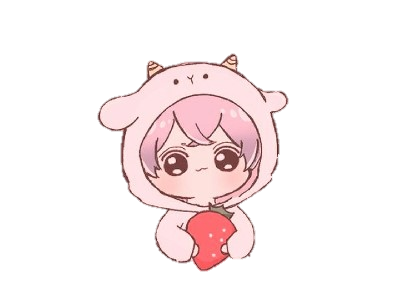 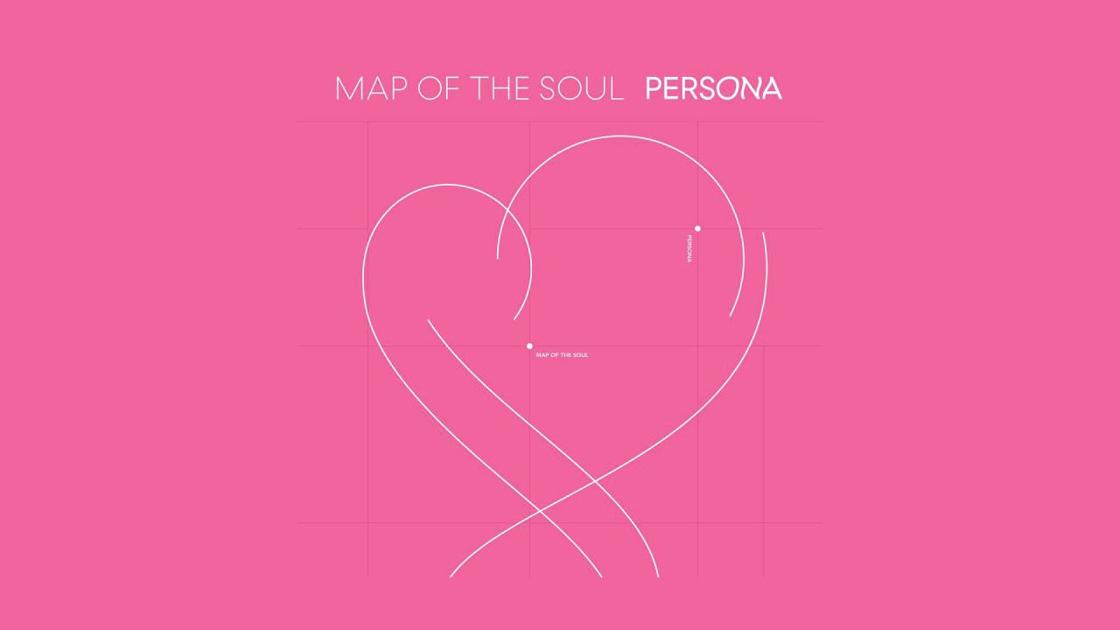 Có những cách mở bài nào em đã học?
A. Mở bài trực tiếp, mở bài mở rộng.
C. Mở bài gián tiếp, mở bài mở rộng.
D. Mở bài trực tiếp, mở bài gián tiếp.
B. Mở bài trực tiếp, mở bài không mở rộng.
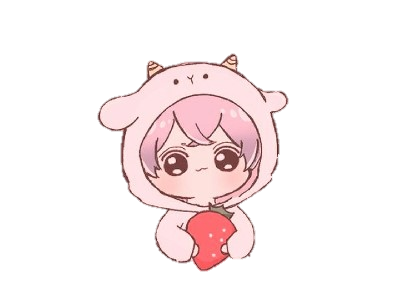 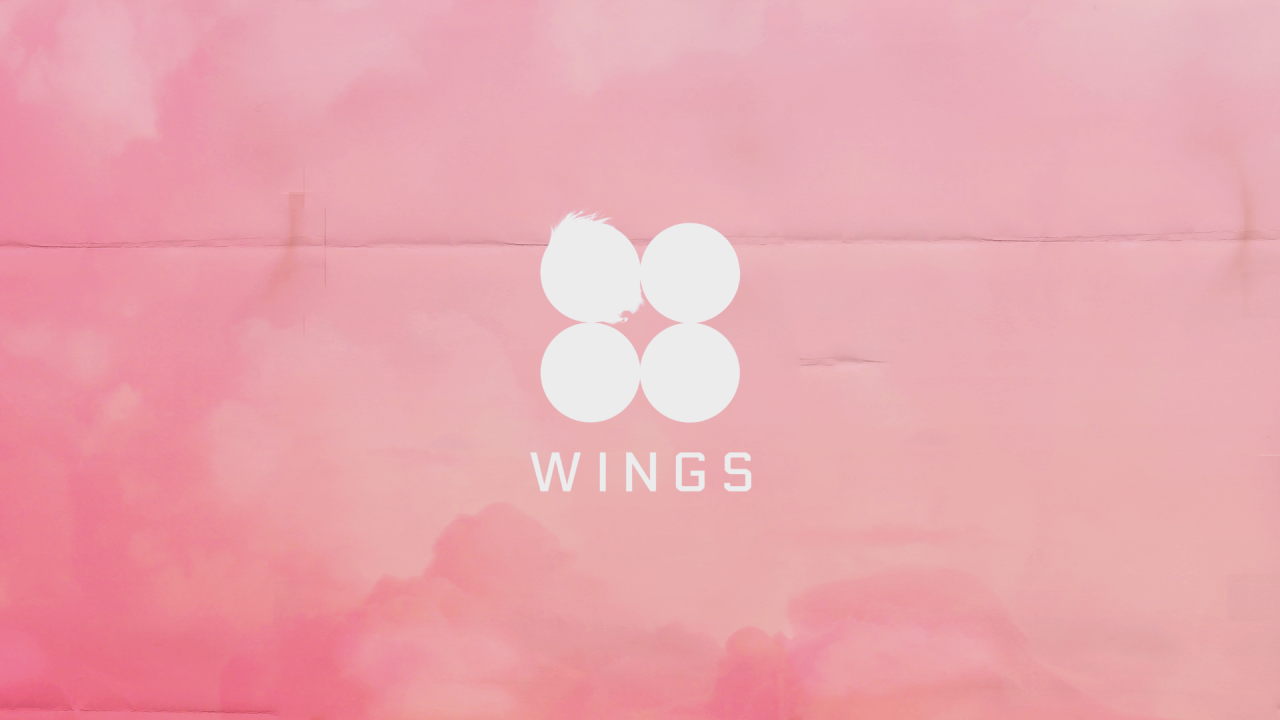 Mở bài trong bài văn miêu tả đồ vật thường viết về điều gì?
B
Nêu kỉ niệm với đồ vật.
Giới thiệu vật định tả.
A
C
D
Tả bao quát hình dáng đồ vật.
Nêu tình cảm với đồ vật.
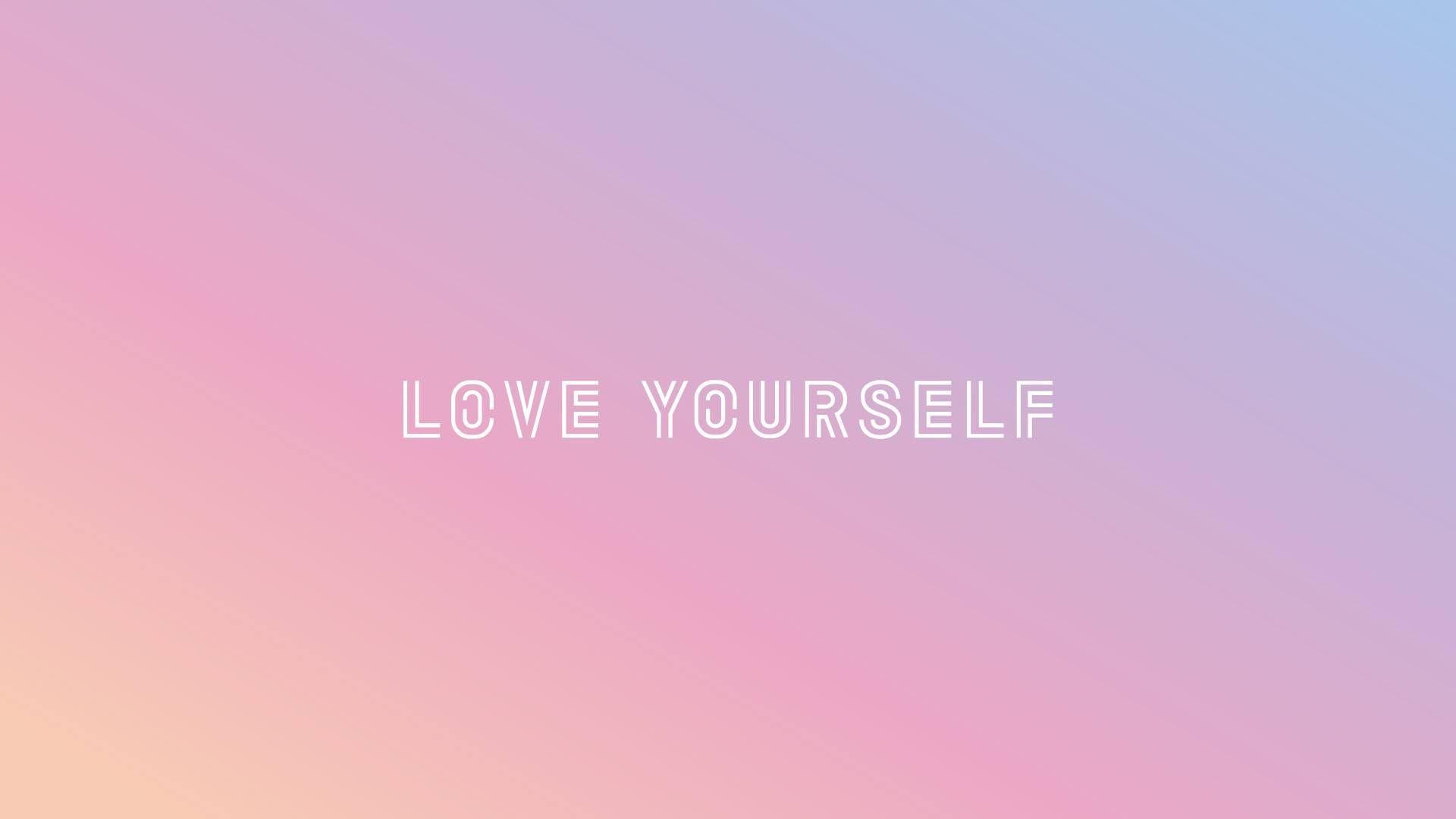 Khi tả đồ vật, cần chú ý tả những đặc điểm nào?
C. Chất liệu, cấu tạo.
A. Hình dáng, kích thước, màu sắc.
B. Các bộ phận của đồ vật.
D. Tất cả các đáp án trên.
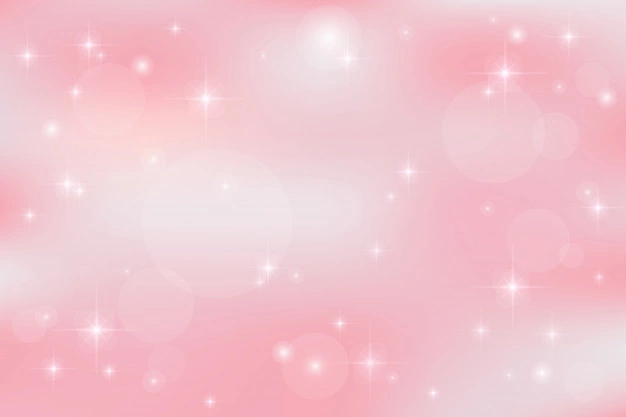 Kết bài trong bài văn miêu tả đồ vật thường viết về điều gì?
A. Công dụng của đồ vật.
C. Cảm nghĩ của em về đồ vật.
B. Cấu tạo chi tiết của đồ vật.
D. Em đã có đồ vật đó từ khi nào.
Mở bài
Cấu tạo bài văn tả đồ vật
Thân bài
Kết bài
Mở bài trực tiếp
Giới thiệu ngay đồ vật được tả
MỞ BÀI
Nói chuyện khác để dẫn vào đồ vật định tả.
Giới thiệu đồ vật được tả
Mở bài gián tiếp
Hình dáng, kích thước, màu sắc, chất liệu
Tả bao quát
THÂN BÀI
Từ ngoài vào trong
Tả từng bộ phận
Tả chi tiết
Từ trên xuống dưới
Nêu suy nghĩ, tình cảm với vật được tả
Kết bài mở rộng
Kết bài
Nêu suy nghĩ, tình cảm với vật được tả
Kết bài 
không mở rộng
Liên hệ việc làm của bản thân để giữ gìn đồ vật đó
Giới thiệu vật được tả
Mở bài
Tả bao quát
Cấu tạo bài văn tả đồ vật
Thân bài
Tả chi tiết từng bộ phận
Nêu cảm nghĩ về vật được tả
Kết bài
Vừa rồi chị đã giúp Mimi ôn bài. Bây giờ, Mimi hãy giúp chị trồng cây nhé!
A! Em biết cách làm bài rồi!!!
Vâng ạ !
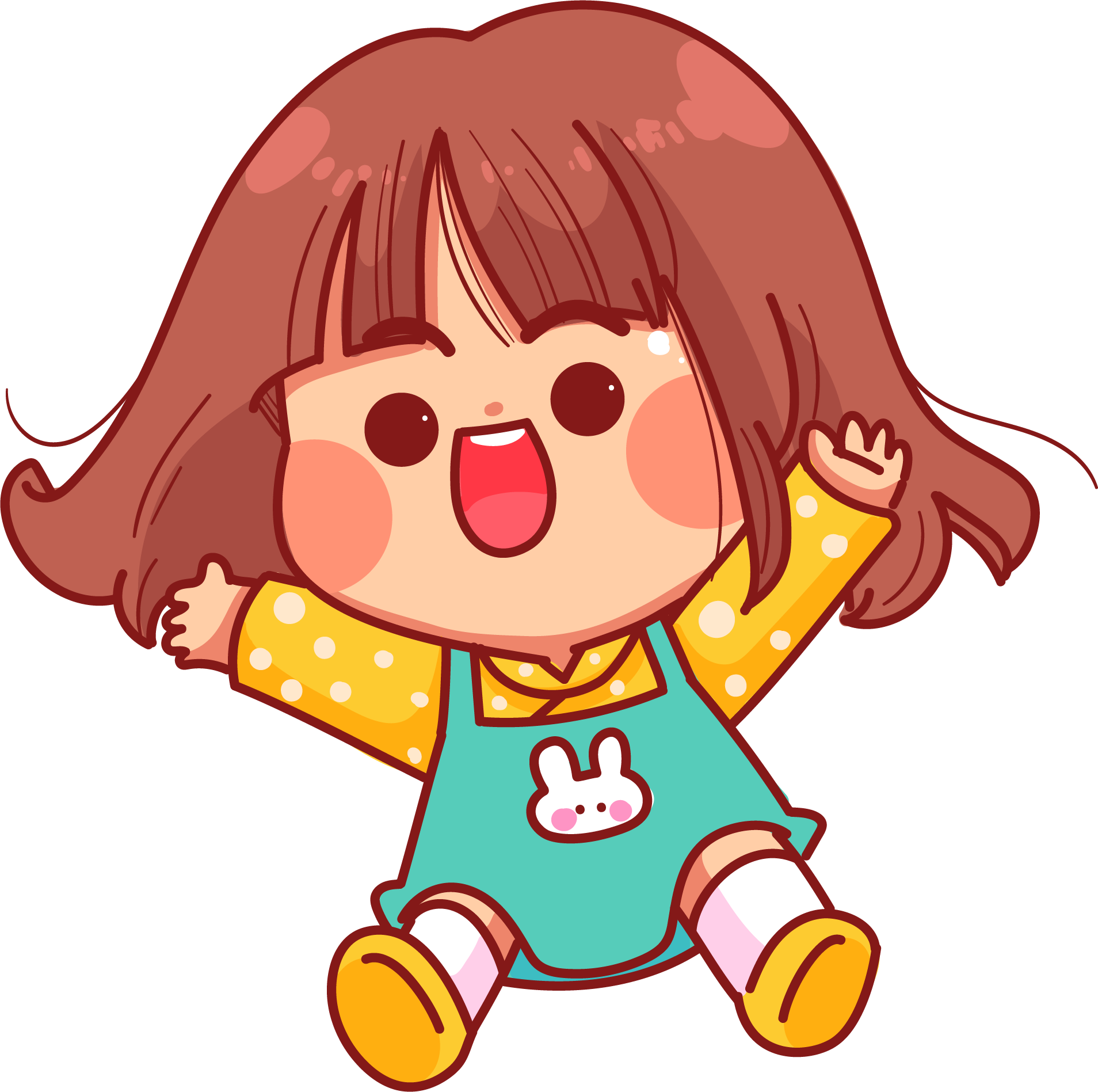 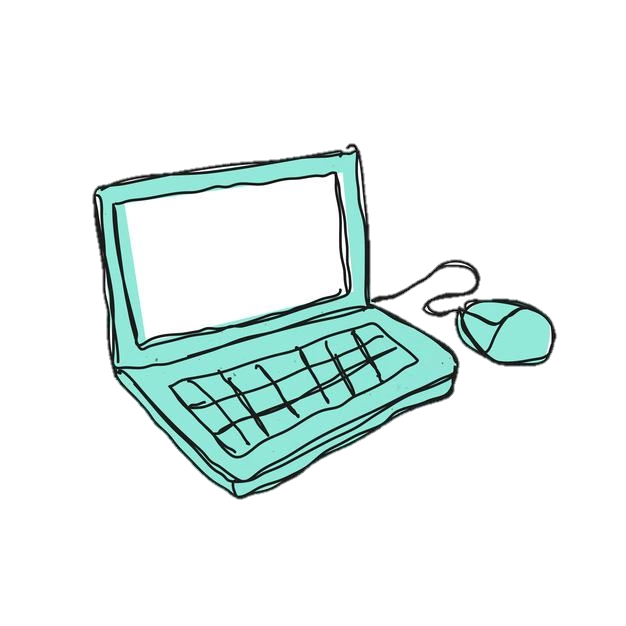 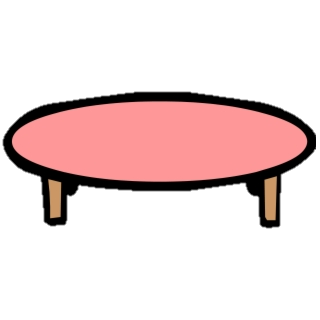 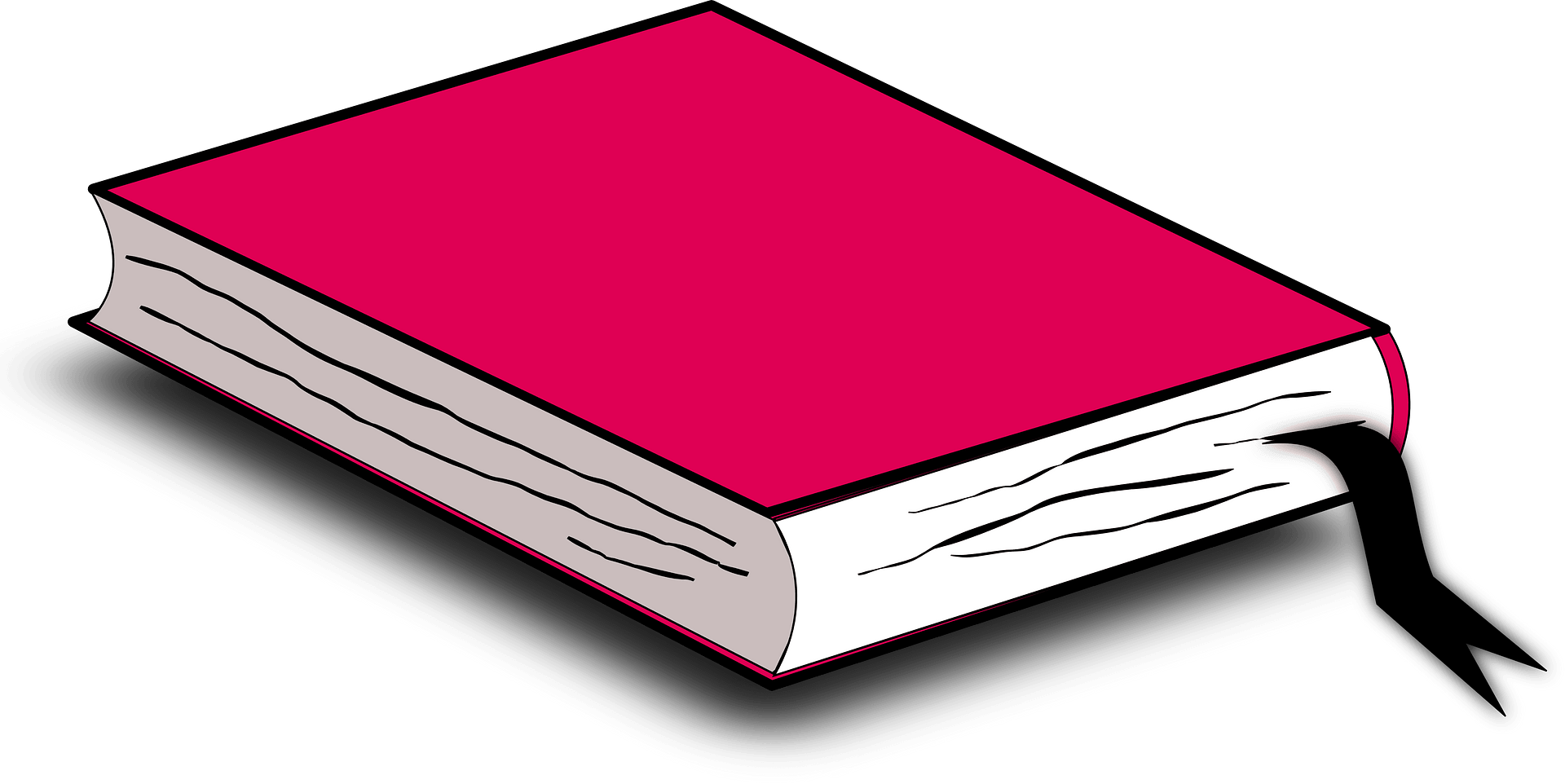 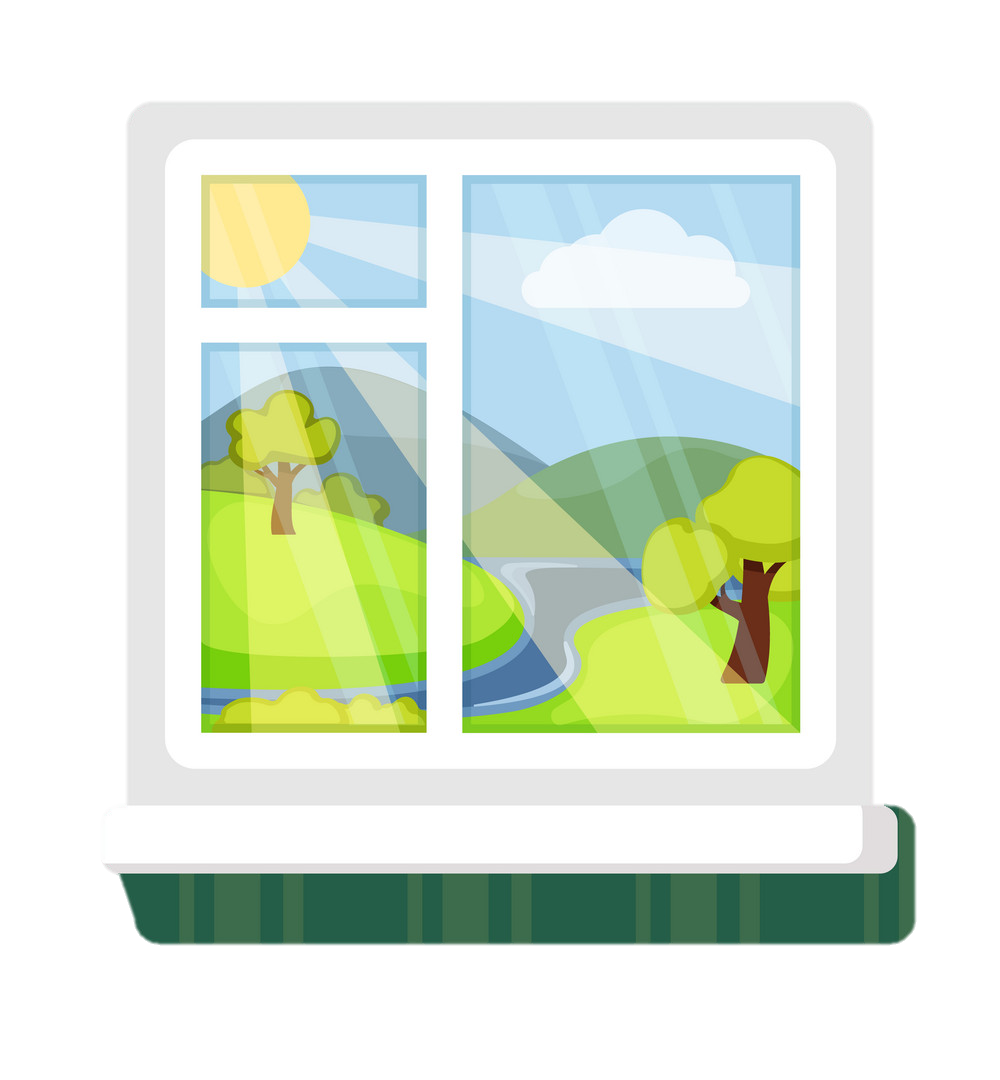 Các bạn hãy cùng chúng mình trồng hoa bằng cách thực hiện nhiệm vụ sau.
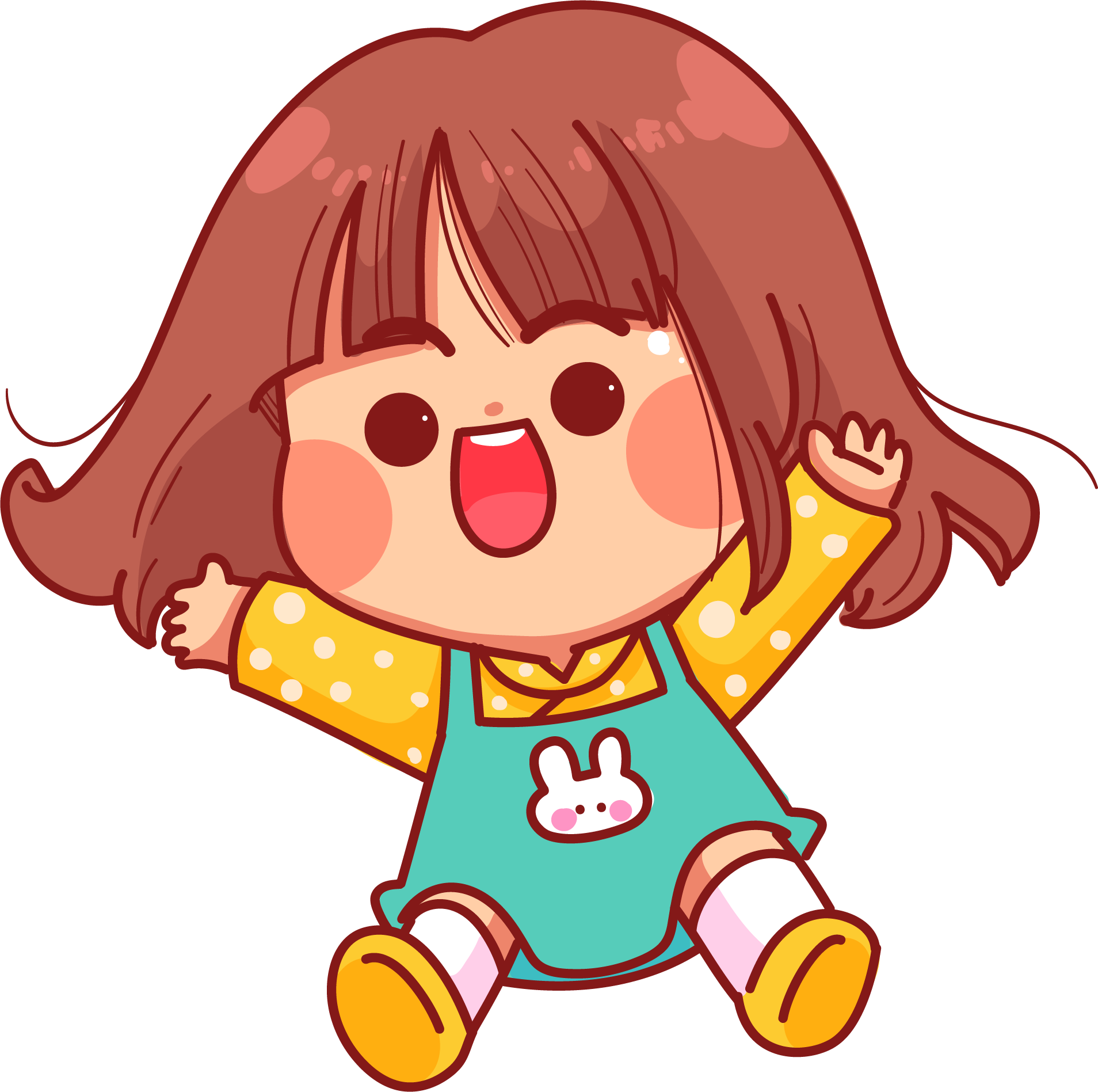 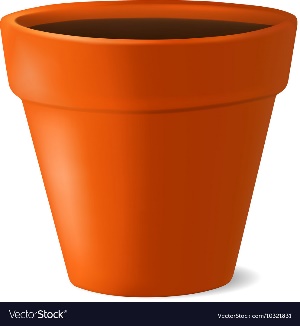 Bài 1. Đọc đọan văn sau và thực hiện yêu cầu nêu ở dưới:
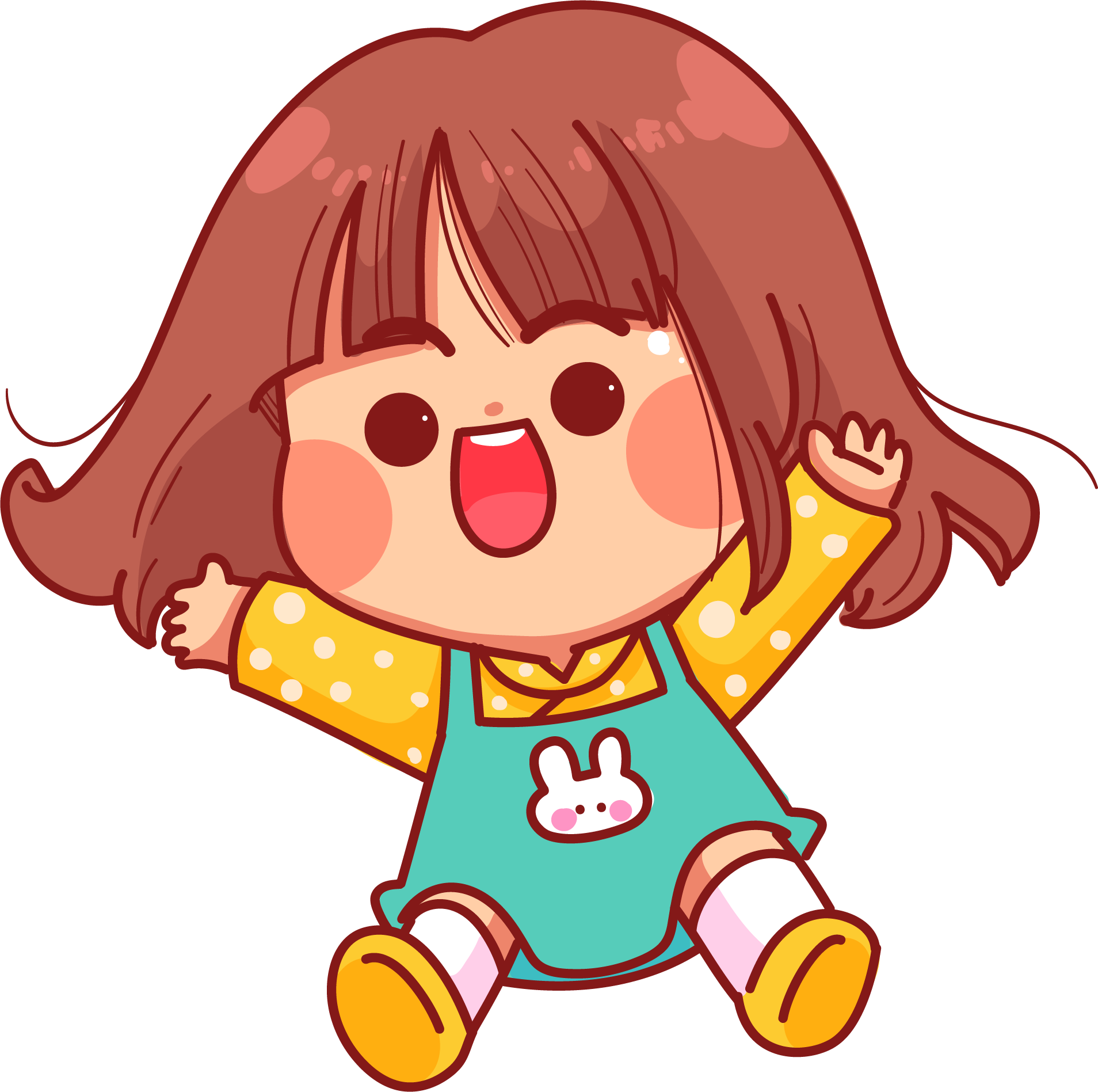 Cái áo của ba
           Tôi có một người bạn đồng hành quý báu từ ngày tôi còn là đứa bé 11 tuổi. Đó là chiếc áo sơ mi vải Tô Châu, dày mịn, màu cỏ úa.
           Chiếc áo sờn vai của ba dưới bàn tay vén khéo của mẹ đã trở thành cái áo xinh xinh, trông rất oách của tôi. Những đường khâu đều đặn như khâu máy, thoáng nhìn qua khó mà biết được đấy chỉ là một cái áo may tay.
Hàng khuy thẳng tắp như hàng quân trong đội duyệt binh. Cái cổ áo như hai lá non trông thật dễ thương. Mẹ còn may cả cái cầu vai y hệt như chiếc áo quân phục thực sự. Cái măng sét ôm khít lấy cổ tay tôi. Khi cần, tôi có thể mở khuy và xắn tay áo lên gọn gàng. Mặc áo vào, tôi có cảm giác như vòng tay ba mạnh mẽ và yêu thương đang ôm lấy tôi, tôi như được dựa vào lồng ngực ấm áp của ba...
Lúc tôi mặc đến trường, các bạn và cô giáo đều gọi tôi là”chú bộ đội”. Có bạn hỏi:”Câụ có cái áo thích thật! Mua ở đâu thế?” “Mẹ tớ may đấy!”-Tôi hãnh diện trả lời. 
       Ba đã hy sinh trong một lần đi tuần tra biên giới, chưa kịp thấy tôi chững chạc như một anh lính tí hon trong cái áo mẹ chữa lại từ chiếc áo quân phục cũ của ba.
Mấy chục năm đã qua, chiếc áo còn nguyên như ngày nào mặc dù cuộc sống của chúng tôi đã có nhiều thay đổi. Chiếc áo đã trở thành kỉ vật thiêng liêng của tôi và cả gia đình tôi.
					Phạm Hải Lê Châu

Bạn đồng hành: Bạn đi cùng đường.
Vén khéo: Khéo léo, đảm đang.
Măng sét: cửa tay áo sơ mi có lớp lót 
bằng chất liệu đặc biệt cho cứng, phẳng.
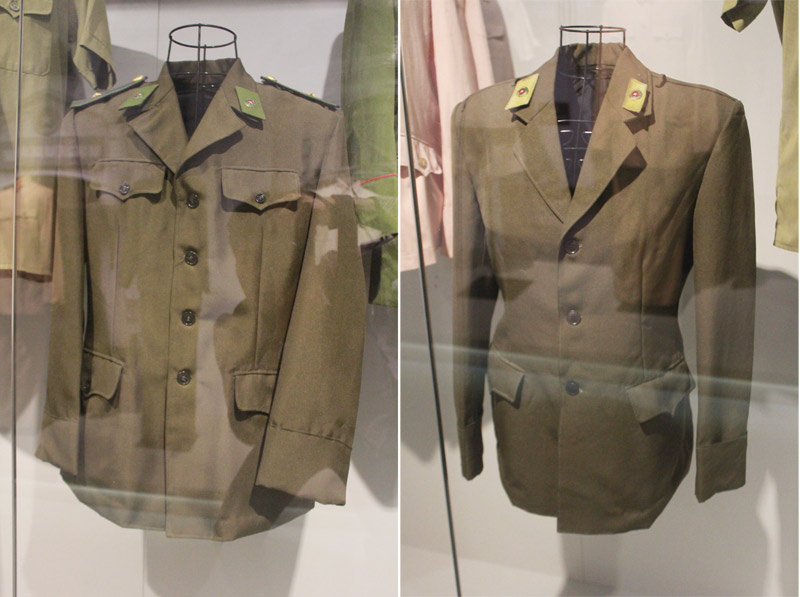 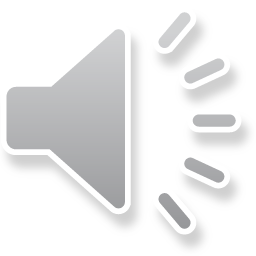 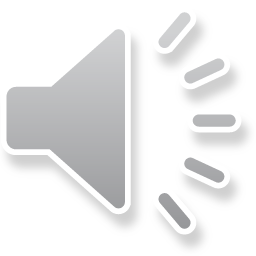 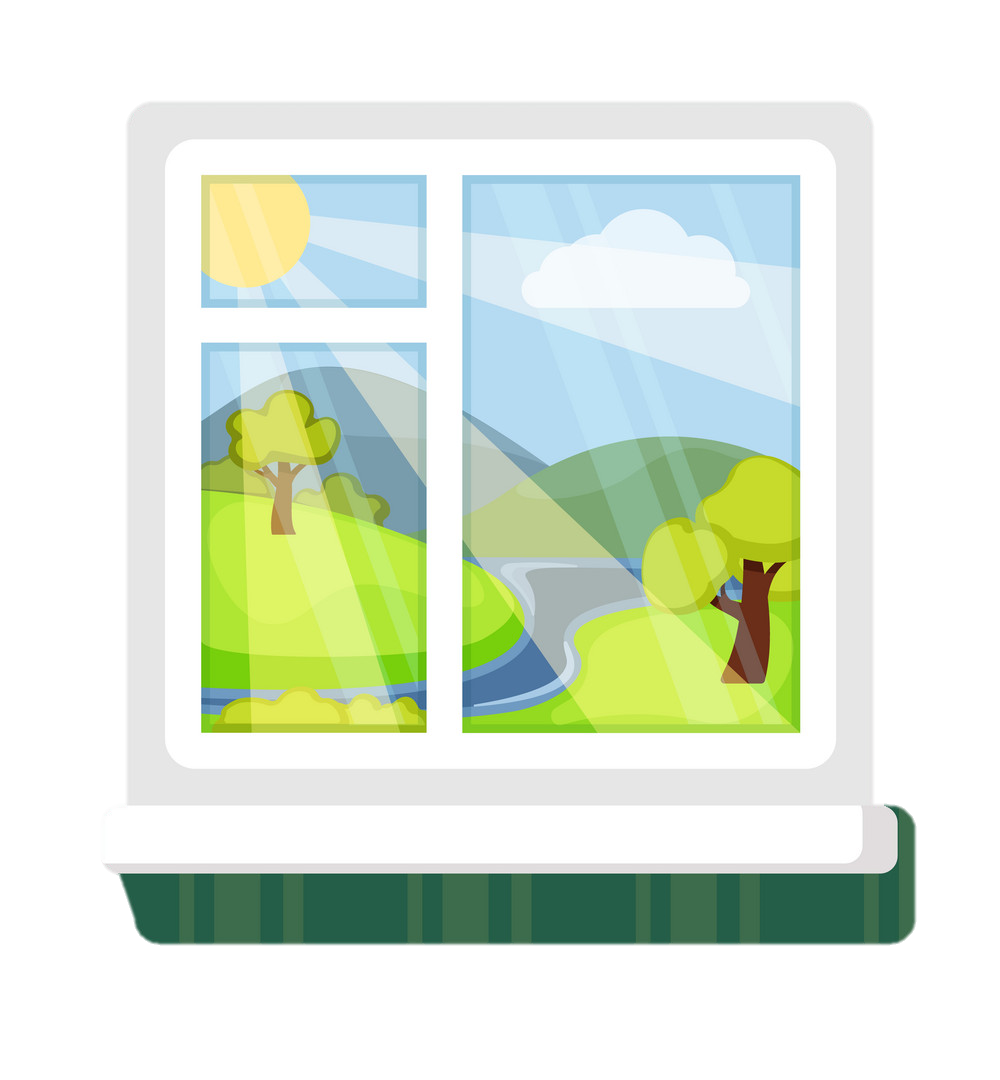 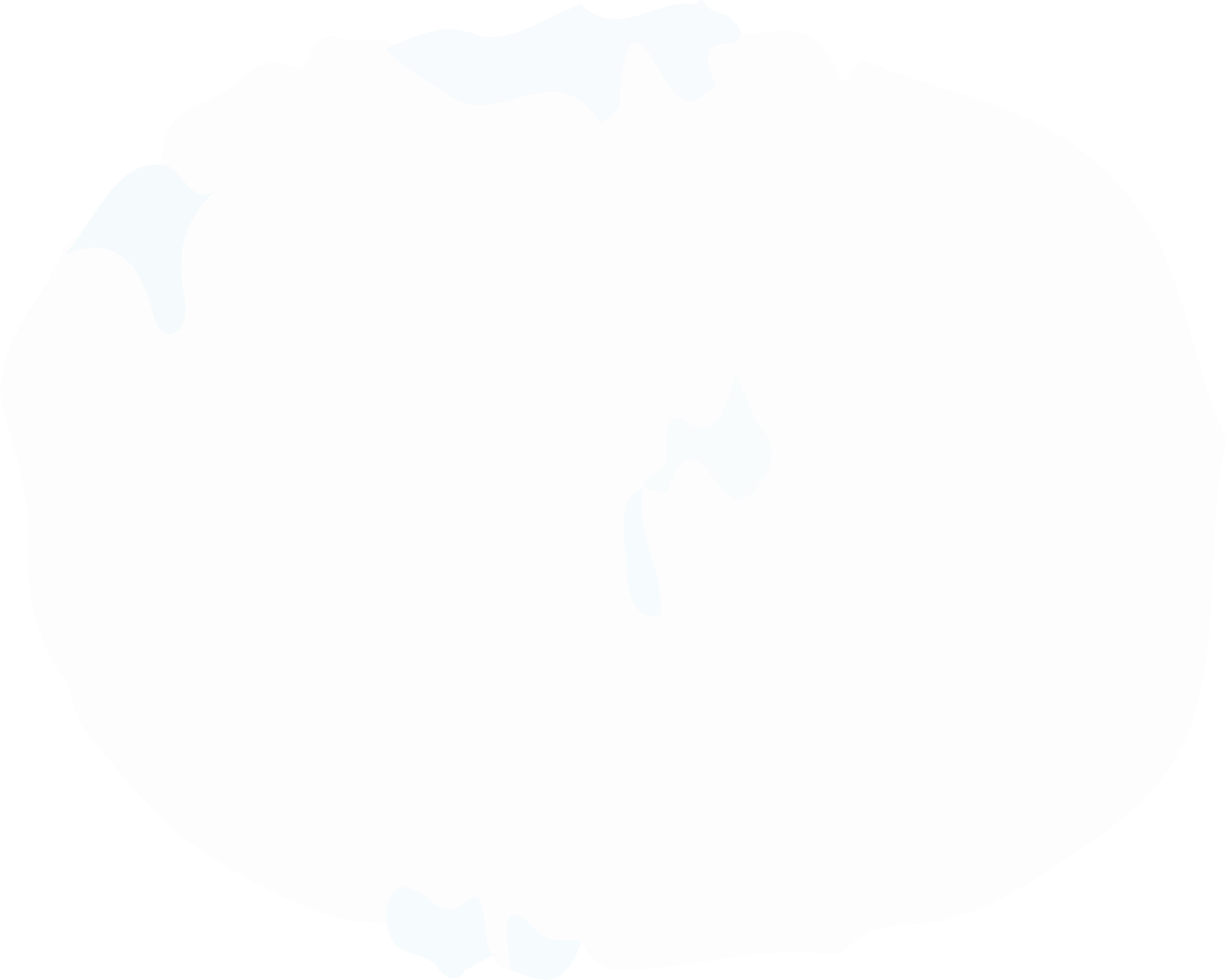 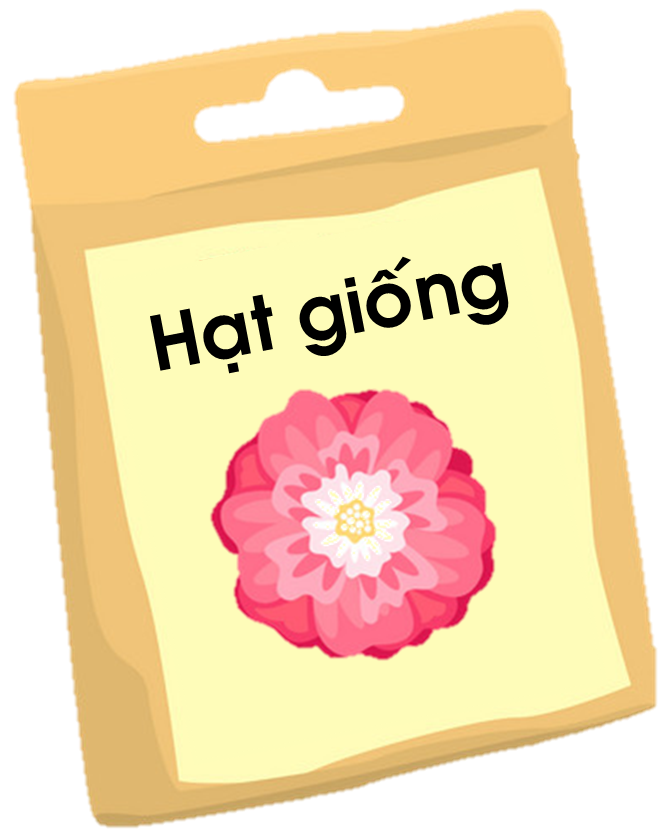 Oa, bông hoa thật đẹp. 
Cảm ơn các bạn nhé!
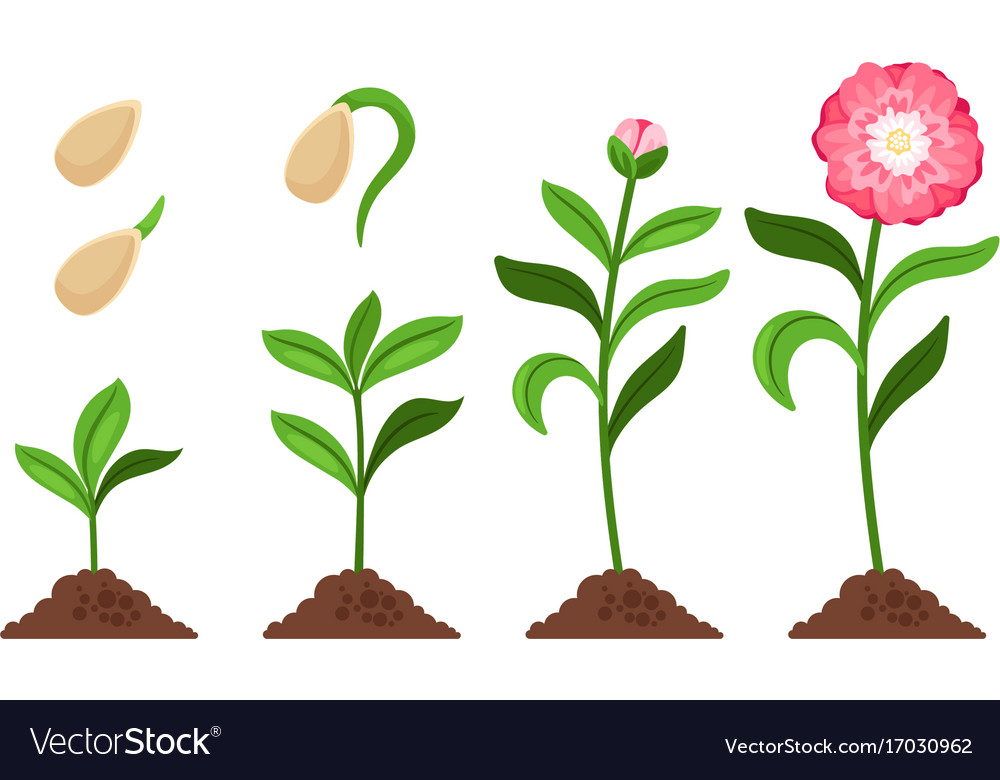 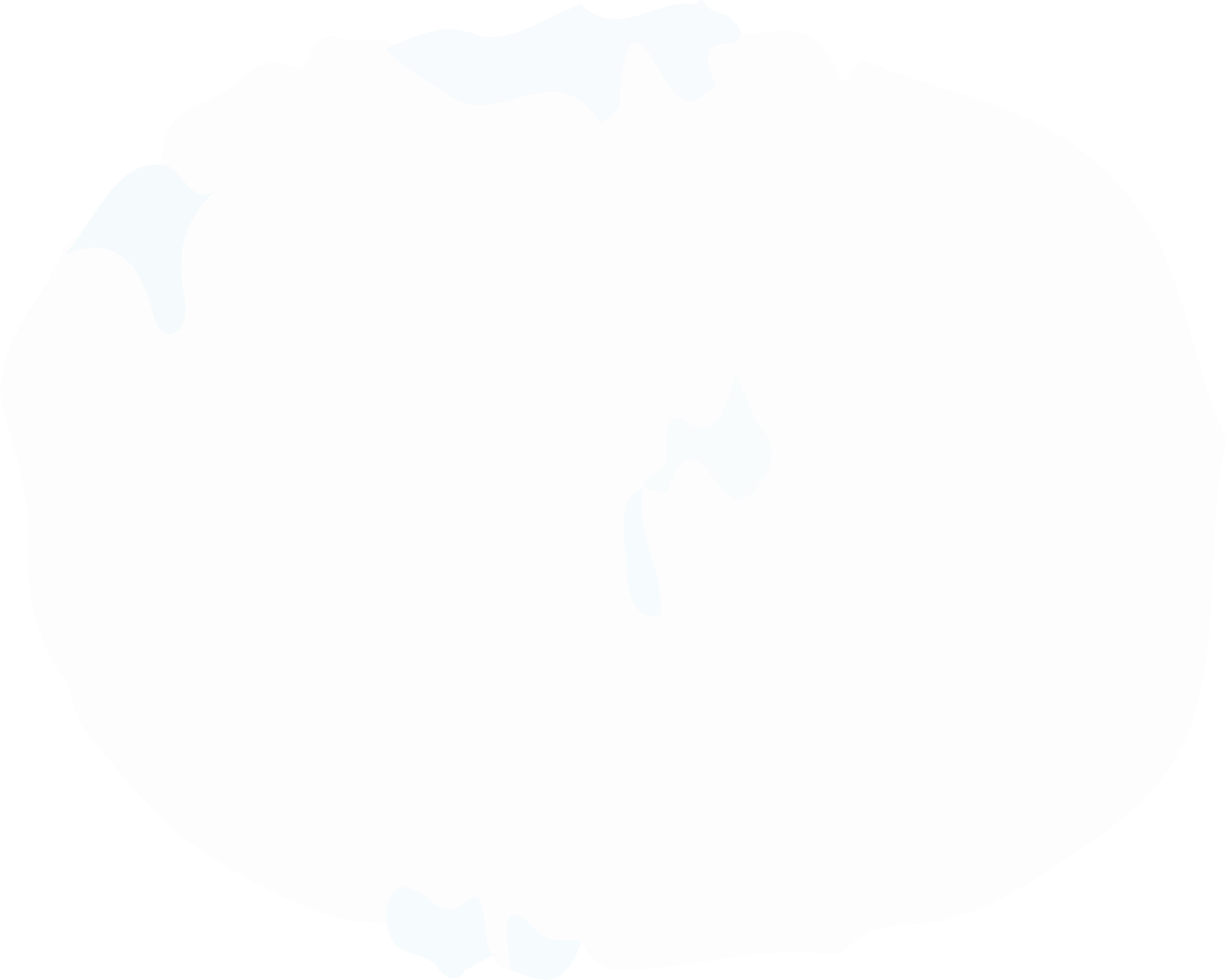 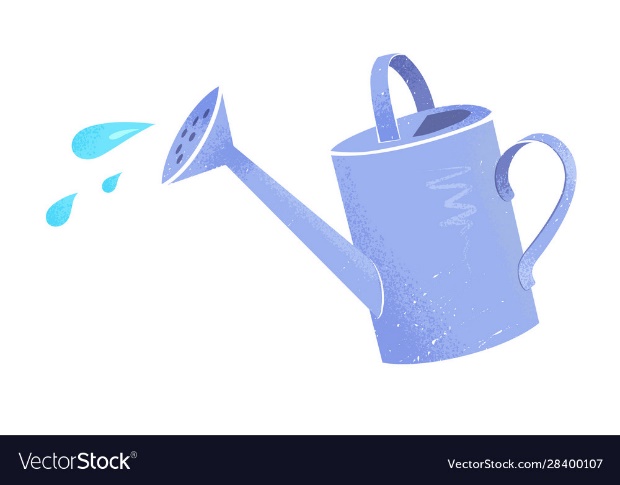 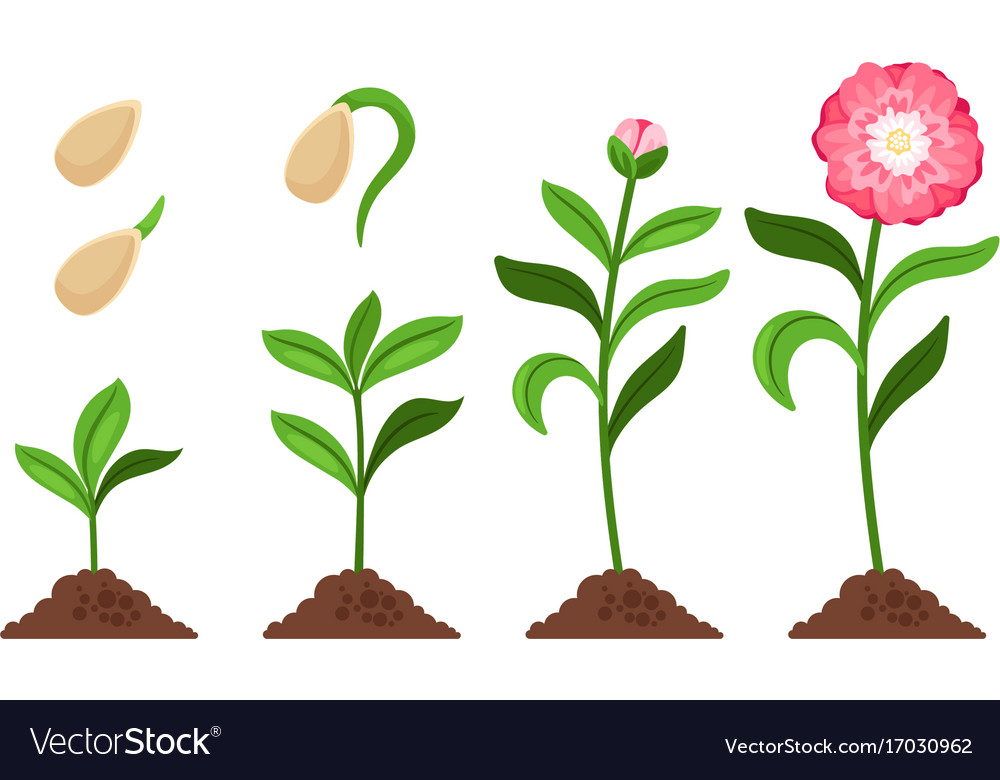 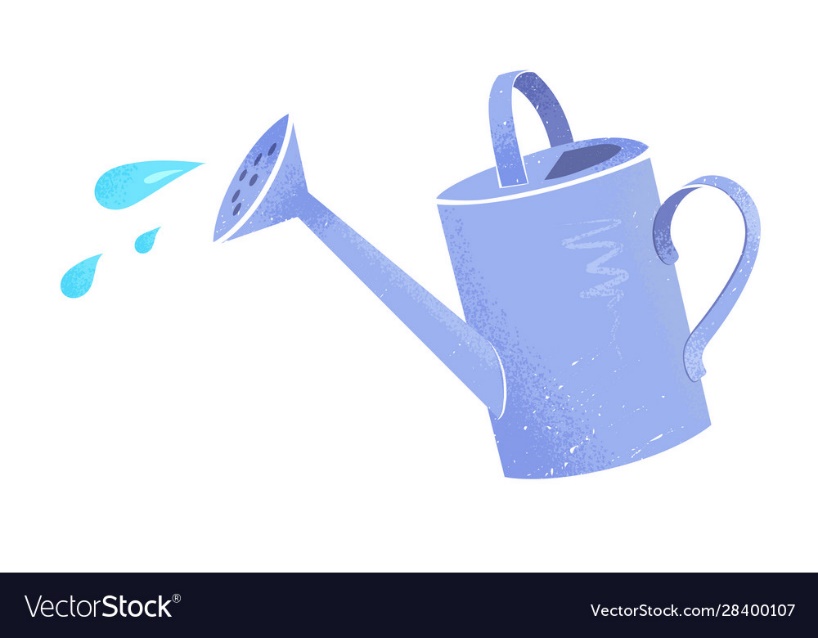 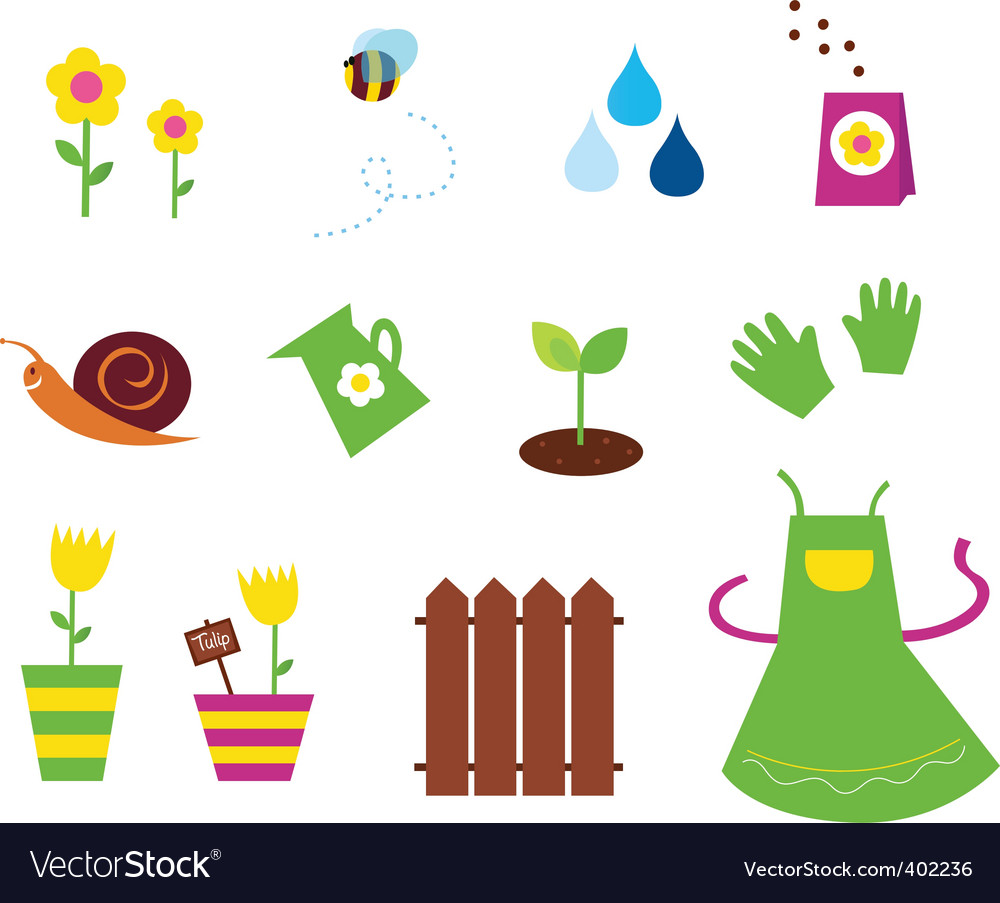 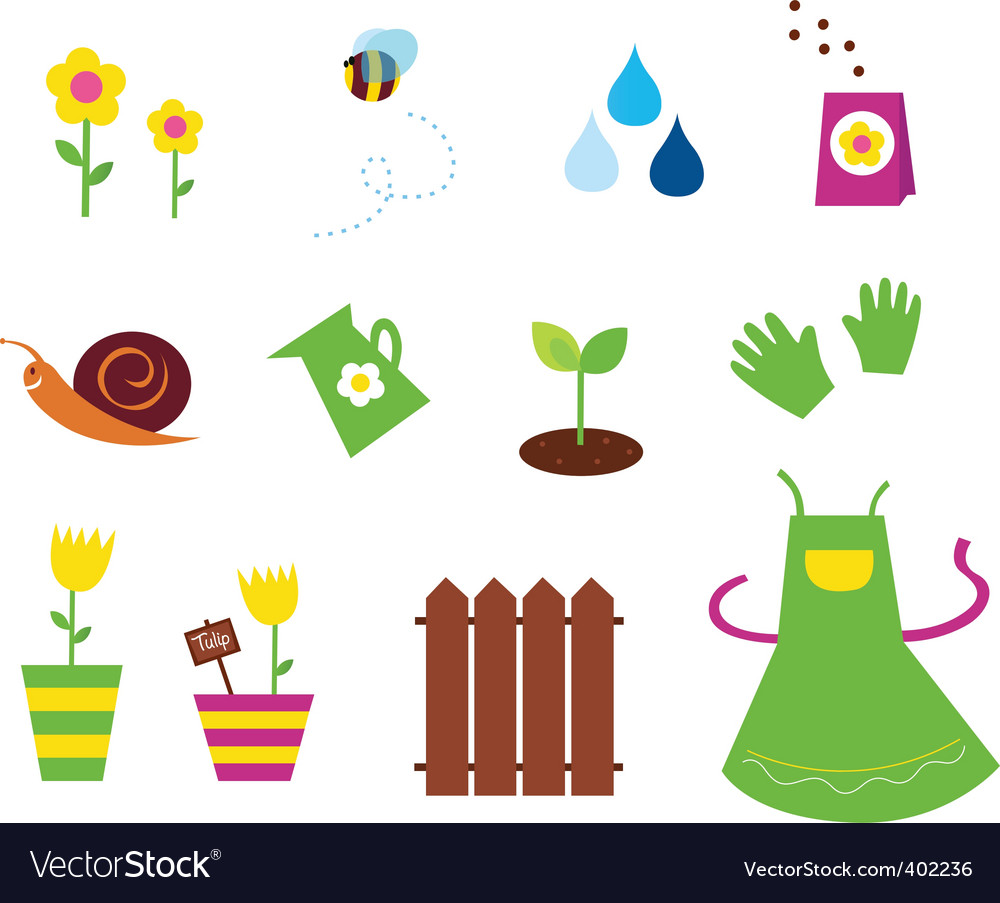 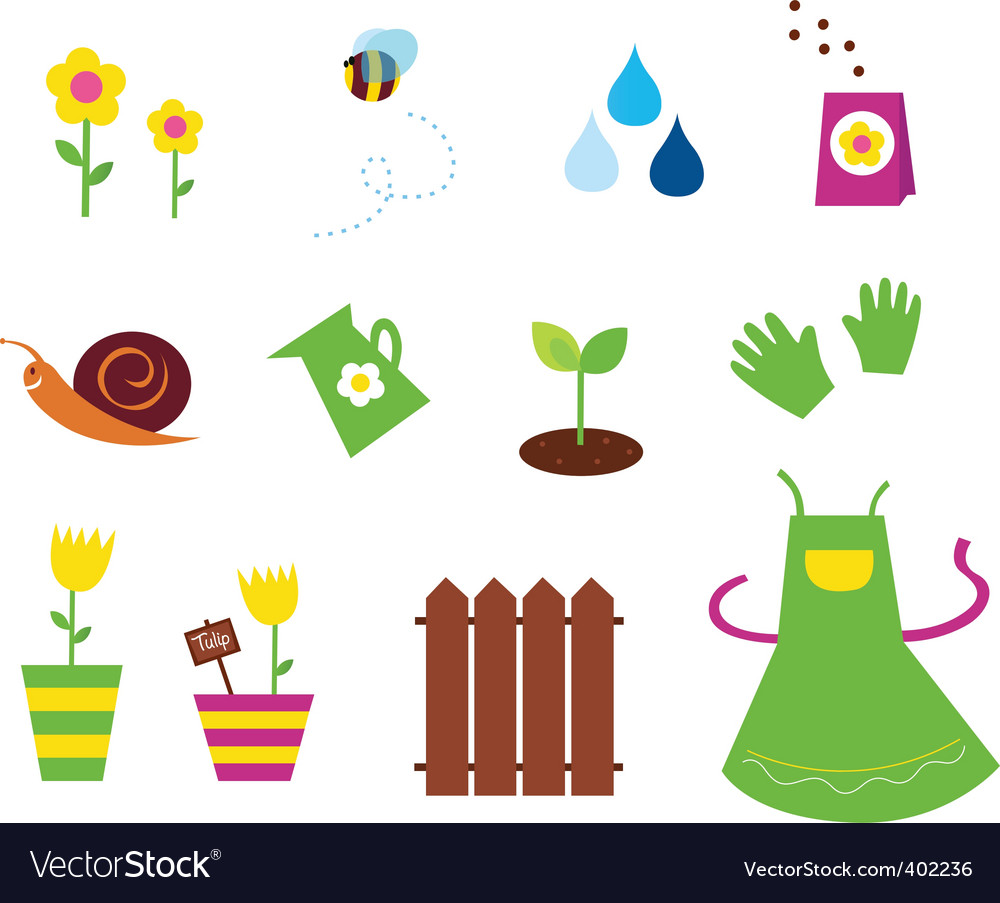 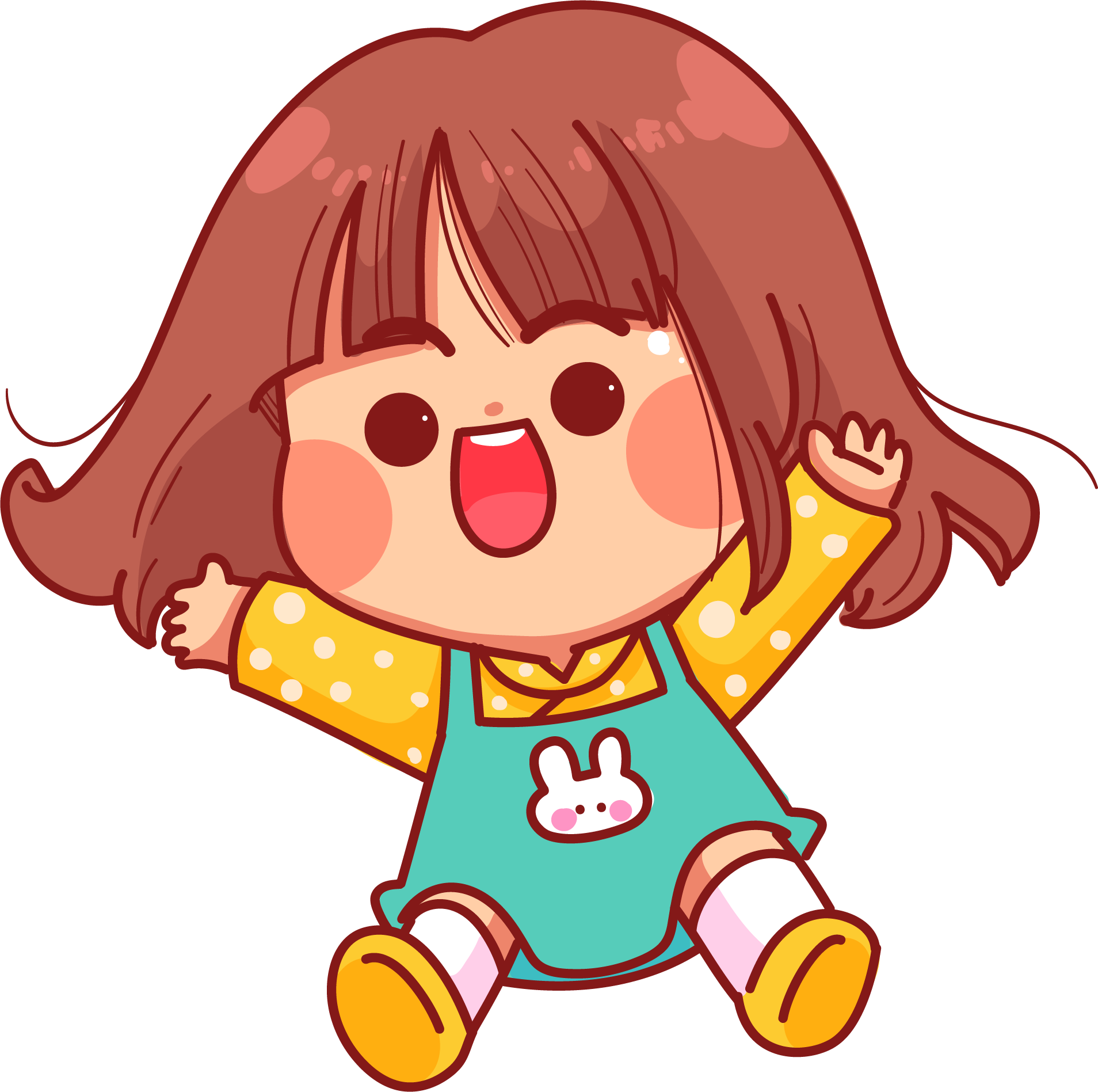 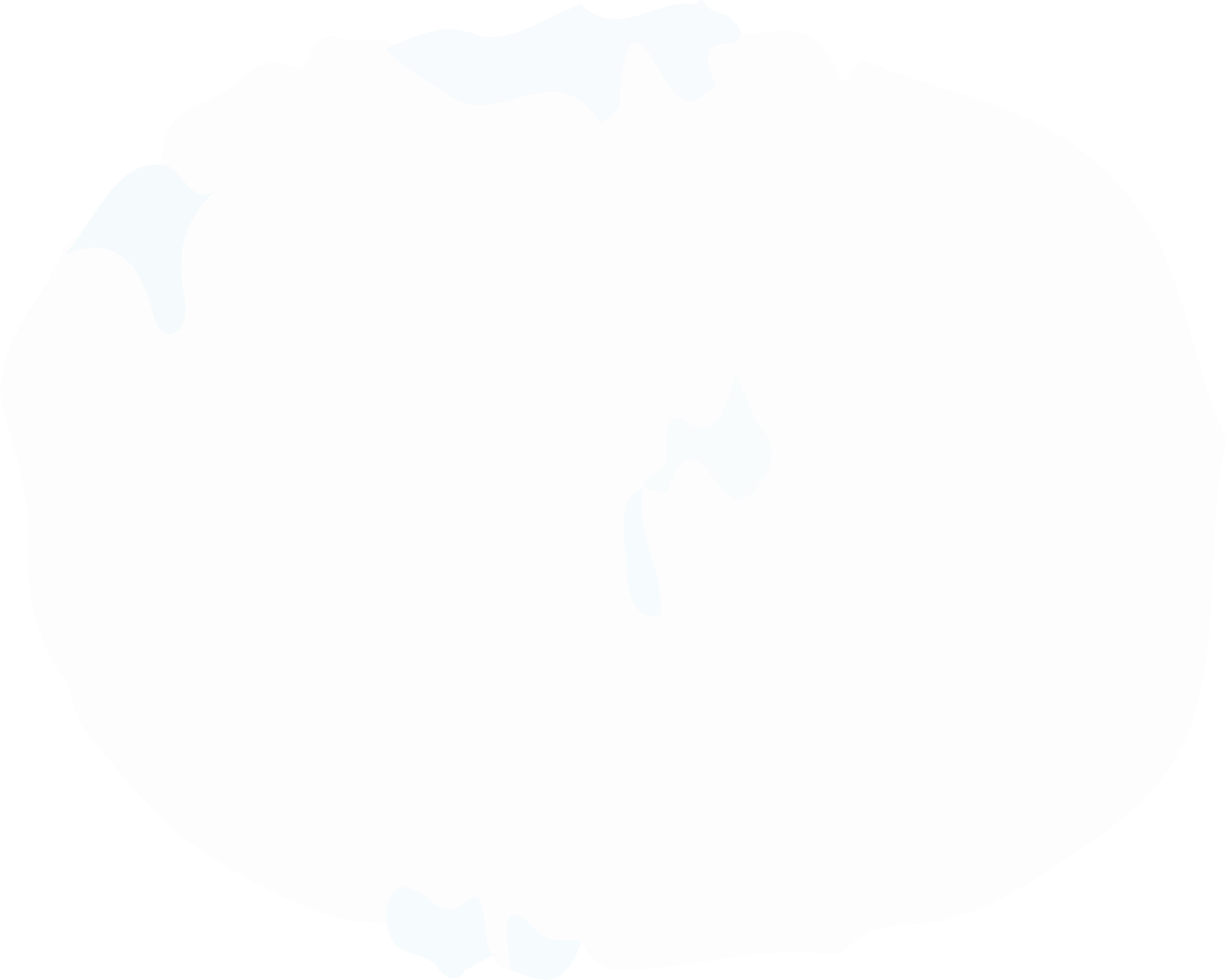 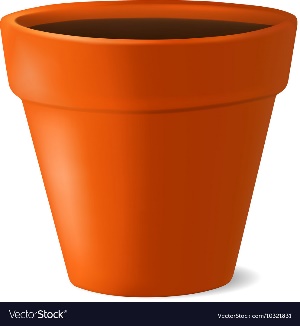 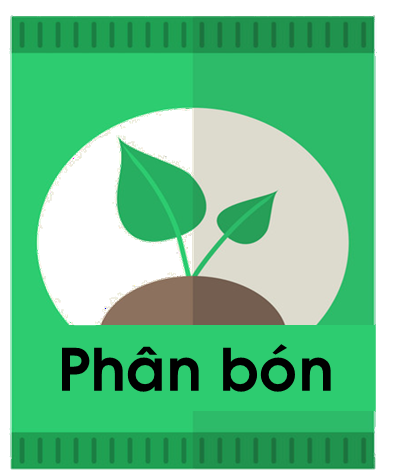 [Speaker Notes: Bấm chuột lần lượt vào hạt giống, bình nước và phân bón để xuất hiện câu hỏi
Bấm vào nút mũi tên để đến slide tiếp theo]
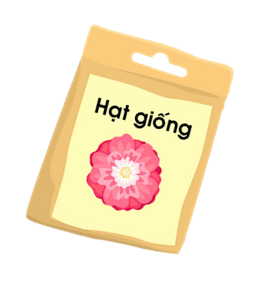 a.Tìm các phần mở bài, thân bài, kết bài.
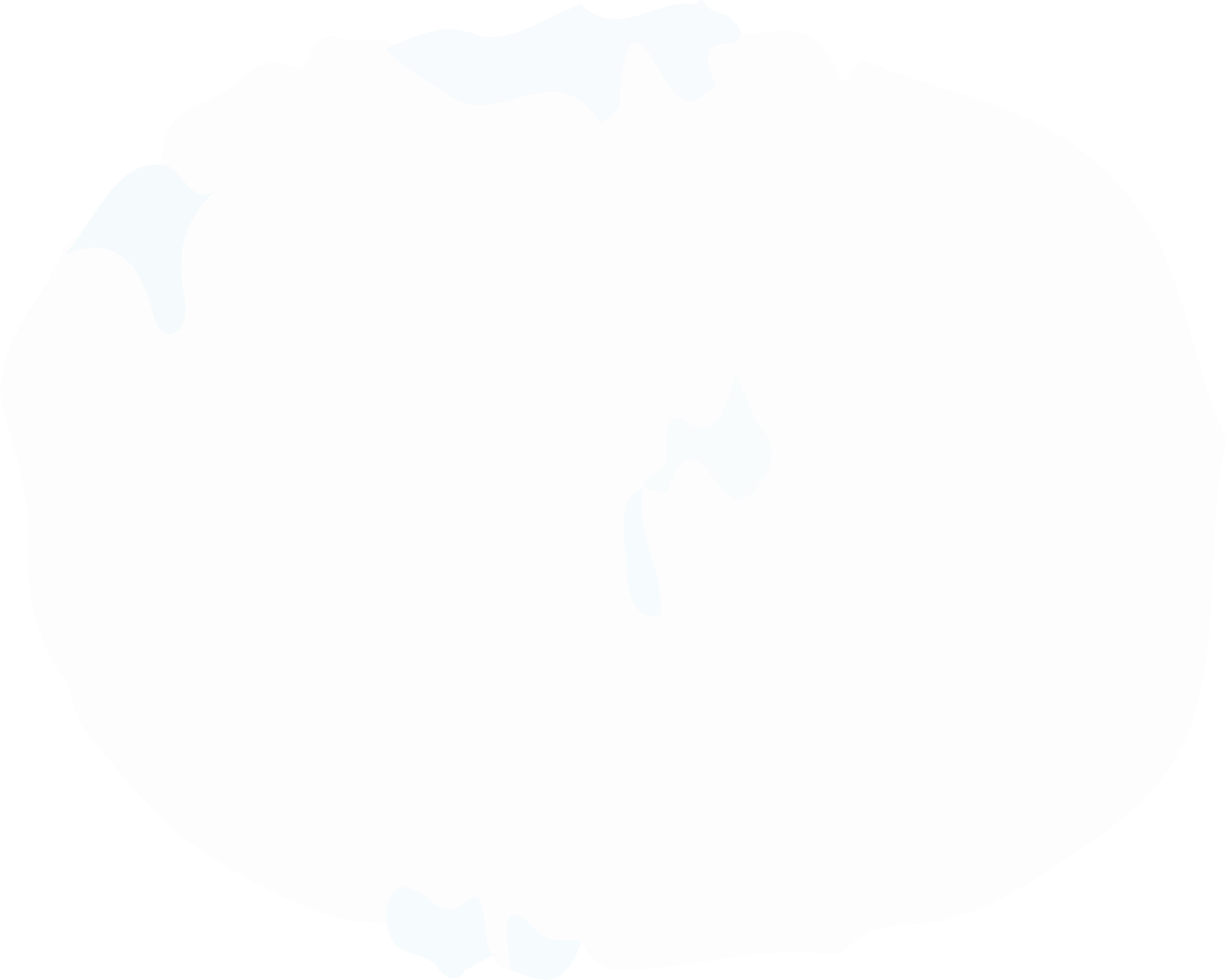 Mở bài
“ Ba đã hi sinh ...của ba” => Kết bài mở rộng.
“ Tôi có...cỏ úa” => Mở bài trực tiếp.
Tả bao quát: cái áo xinh xinh, trông rất oách.
“Chiếc áo... của ba ”
Thân bài
Tả từng bộ phận: những đường khâu, hàng khuy, cổ áo, cầu vai, măng sét...
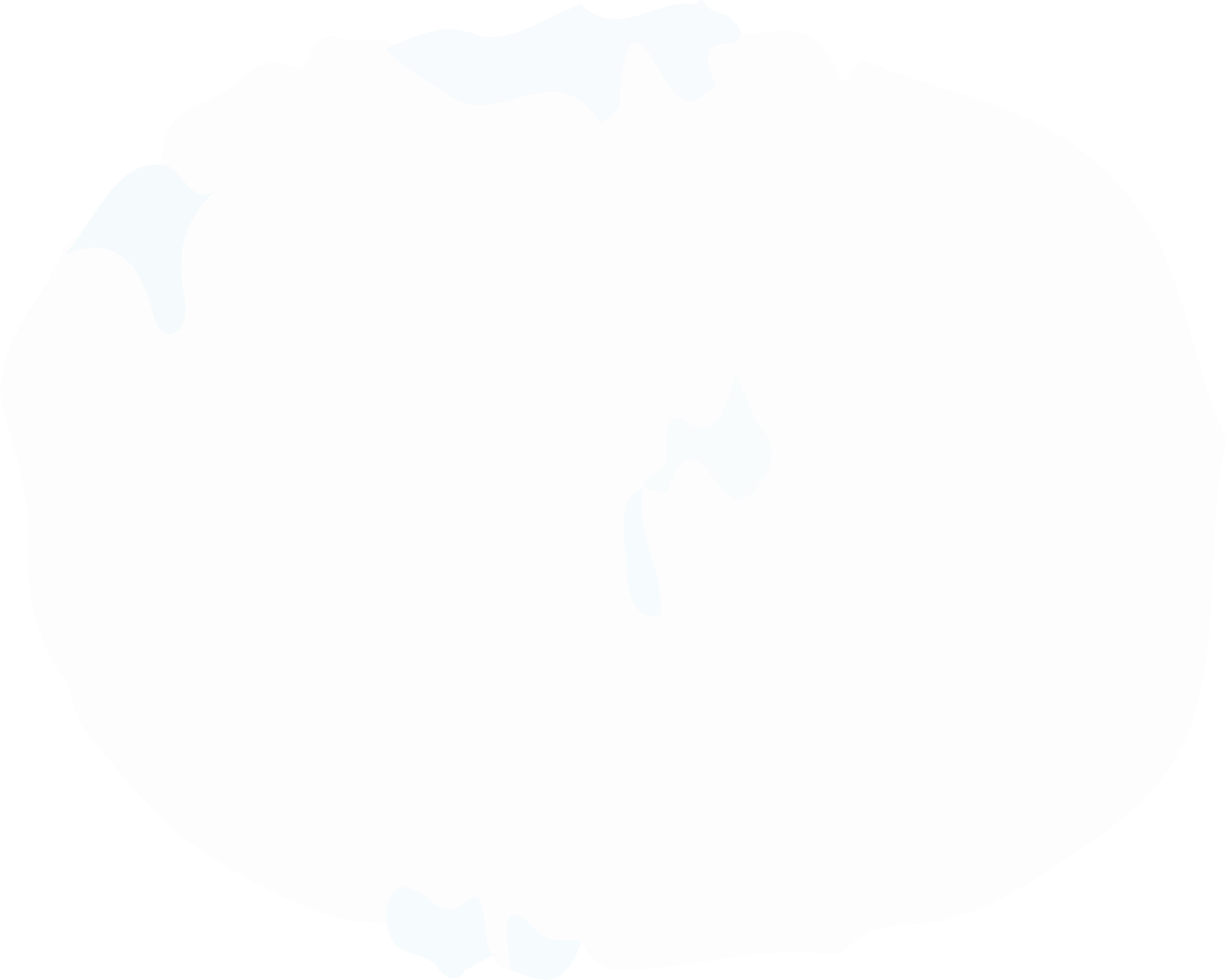 Công dụng và tình cảm đối với cái áo: cảm giác ấm áp, hãnh diện, nuối tiếc.
Kết bài
[Speaker Notes: HS trả lời xong, bấm chuột vào bịch Hạt giống để quay lại.]
b.Tìm các hình ảnh so sánh và nhân hóa có trong bài văn.
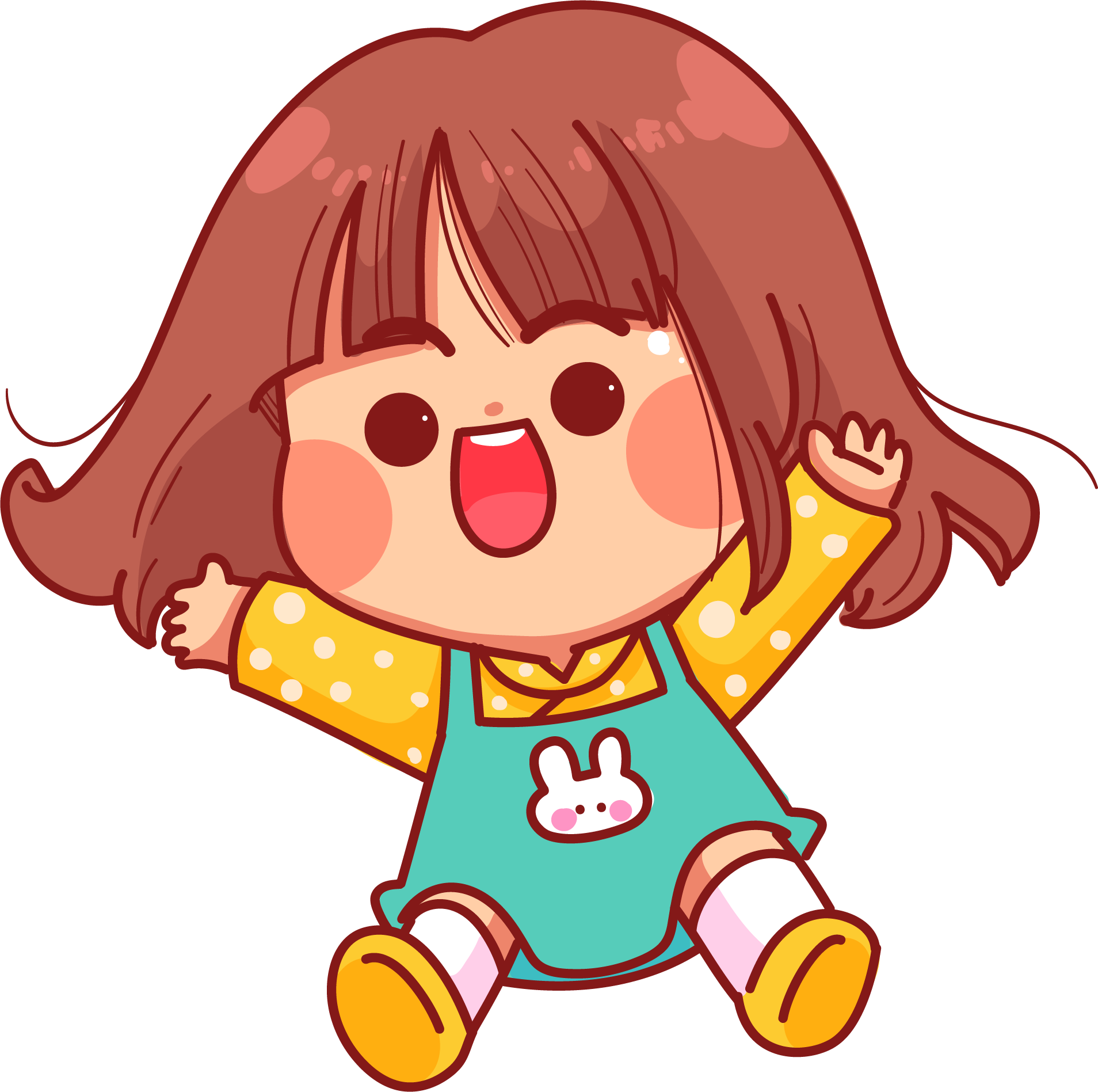 Hình ảnh so sánh:
- Những đường khâu đều đặn như khâu máy.
- Hàng khuy thẳng tắp như hàng quân trong đội duyệt binh.
- Cái cổ áo như hai cái lá non.
- Cái cầu vai y hệt như chiếc áo quân phục thực sự.
- Mặc áo vào có cảm giác như vòng tay ba mạnh mẽ và yêu thương đang ôm lấy tôi, như được dựa vào lồng ngực ấm áp của ba.
- Tôi chững chạc như một anh lính tí hon.
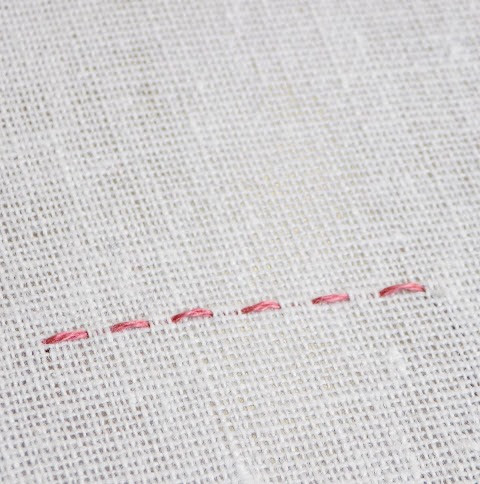 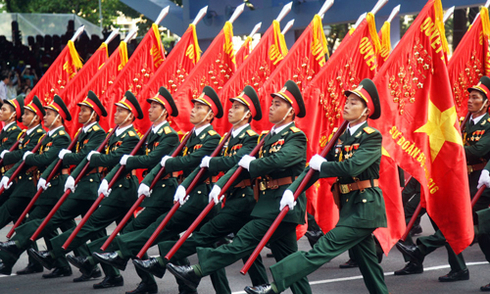 Đường khâu
Duyệt binh
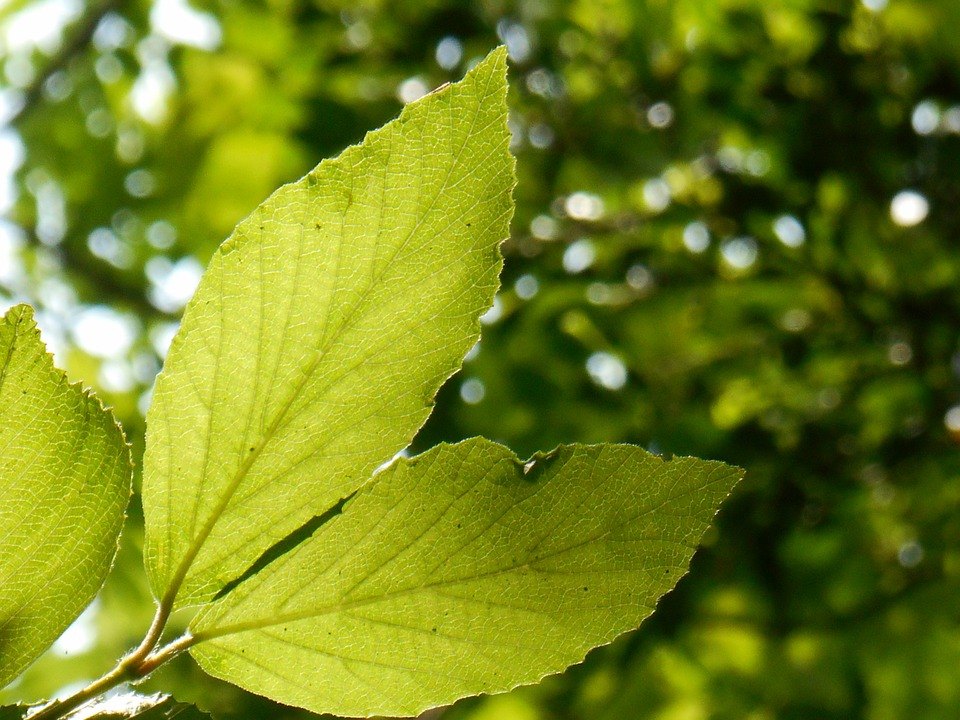 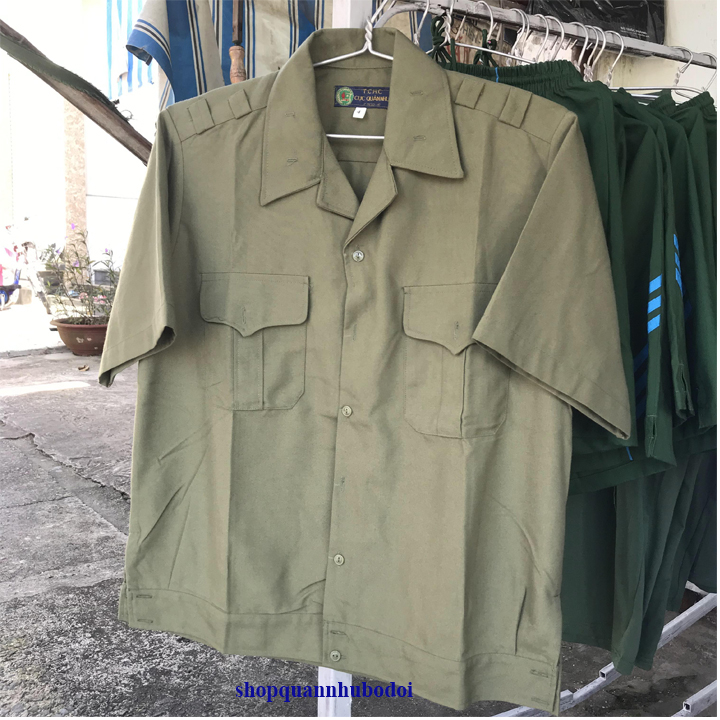 Cổ áo
Lá non
b.Tìm các hình ảnh so sánh và nhân hóa có trong bài văn
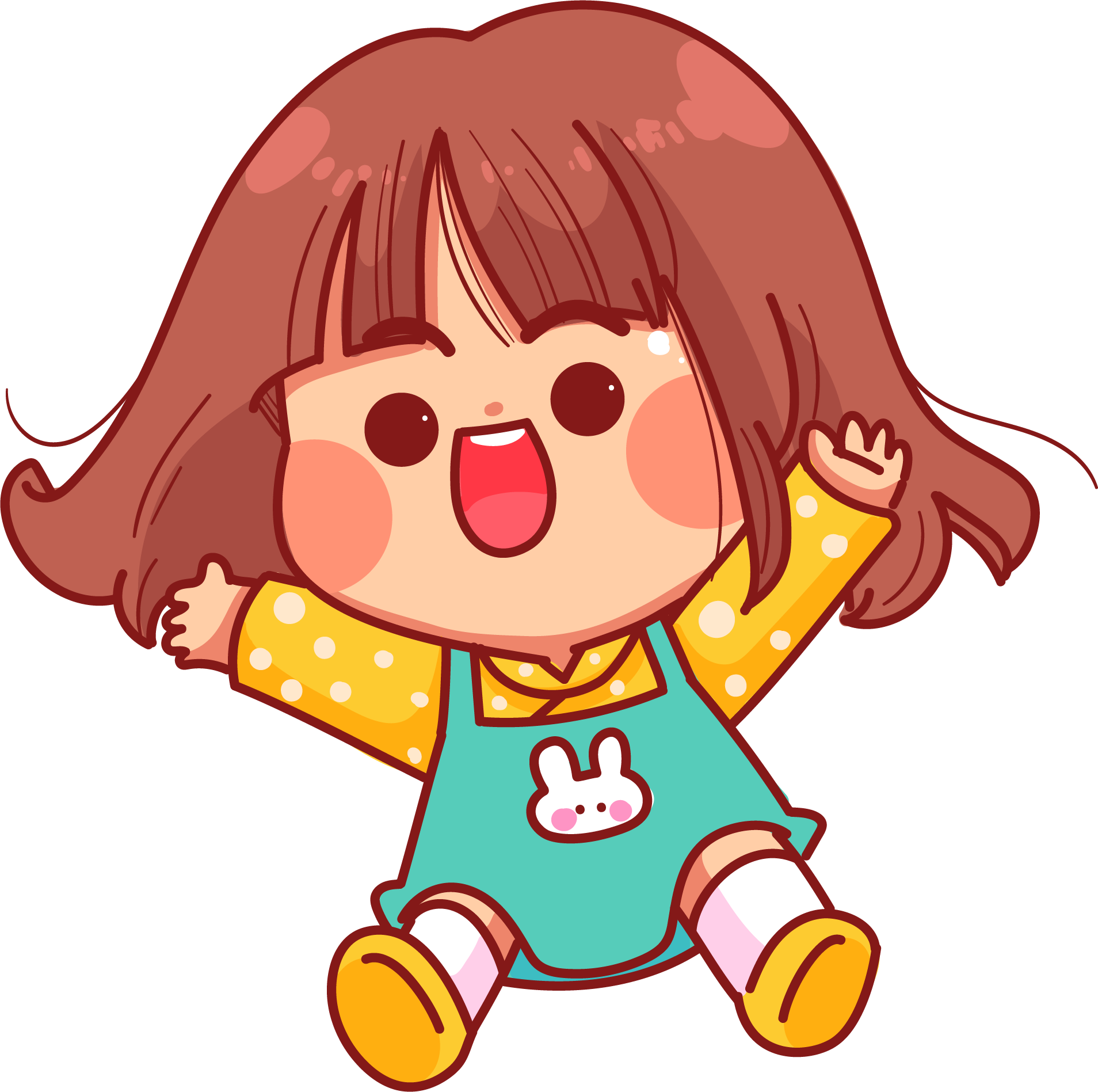 Hình ảnh nhân hoá: 
- Người bạn đồng hành quý báu. 
- Cái măng sét ôm khít lấy cổ tay tôi.
[Speaker Notes: HS trả lời xong, bấm chuột vào bình tưới để quay lại.]
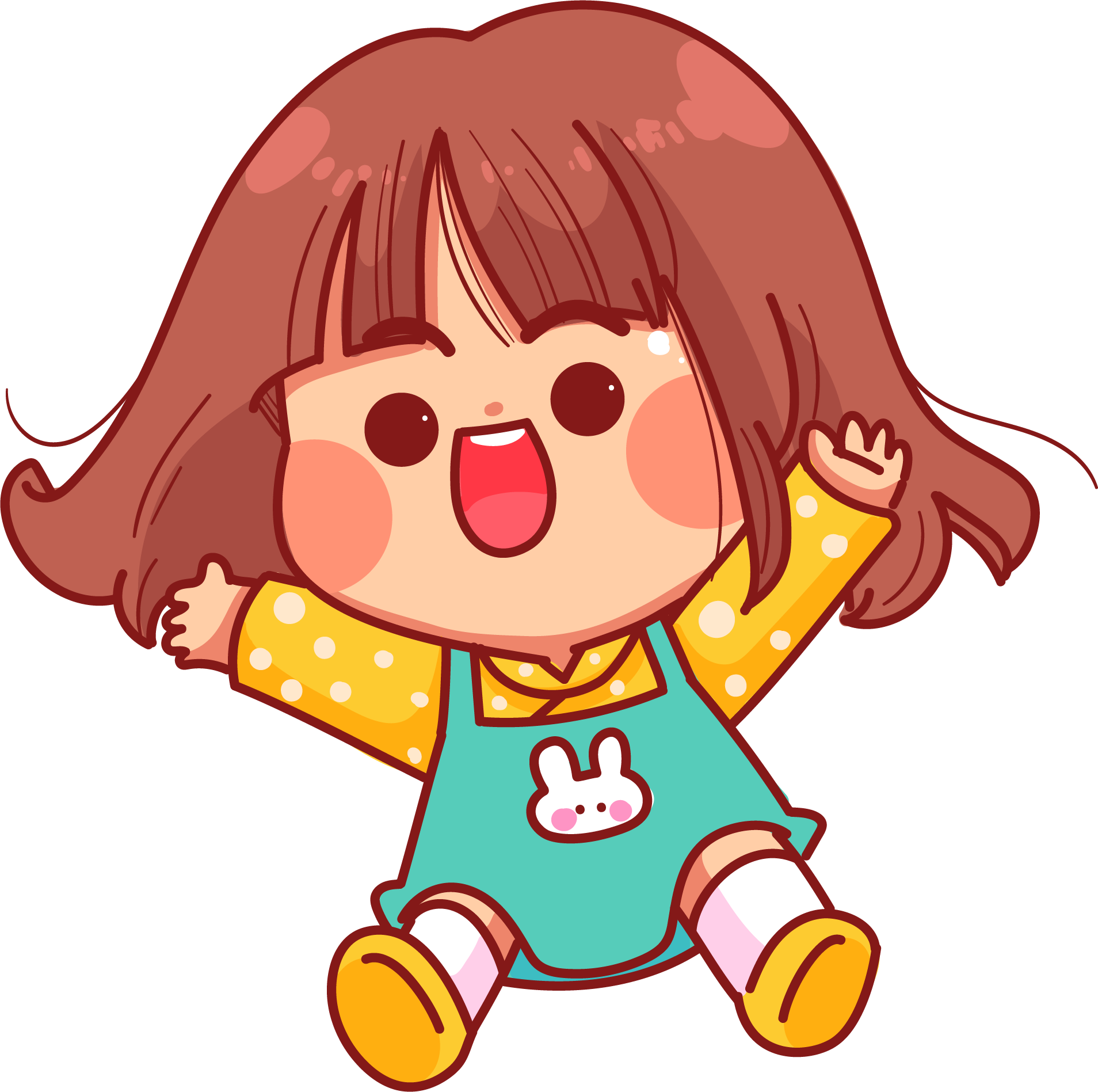 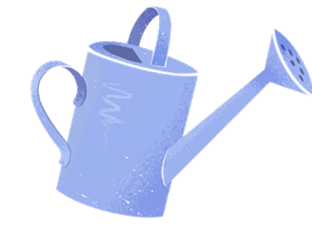 Nhờ khả năng quan sát tinh tế, cách dùng từ ngữ miêu tả chính xác, cách sử dụng linh hoạt các biện pháp nghệ thuật nhân hóa, so sánh cùng tình cảm trân trọng, mến thương cái áo của người cha đã hi sinh, tác giả đã có được một bài văn chân thực và cảm động, gây ấn tượng sâu sắc trong lòng người đọc.
[Speaker Notes: HS trả lời xong, bấm chuột vào bình tưới để quay lại.]
Bài 2. Viết một đoạn văn khoảng 5 câu tả 
hình dáng hoặc công dụng của một đồ vật gần gũi với em.
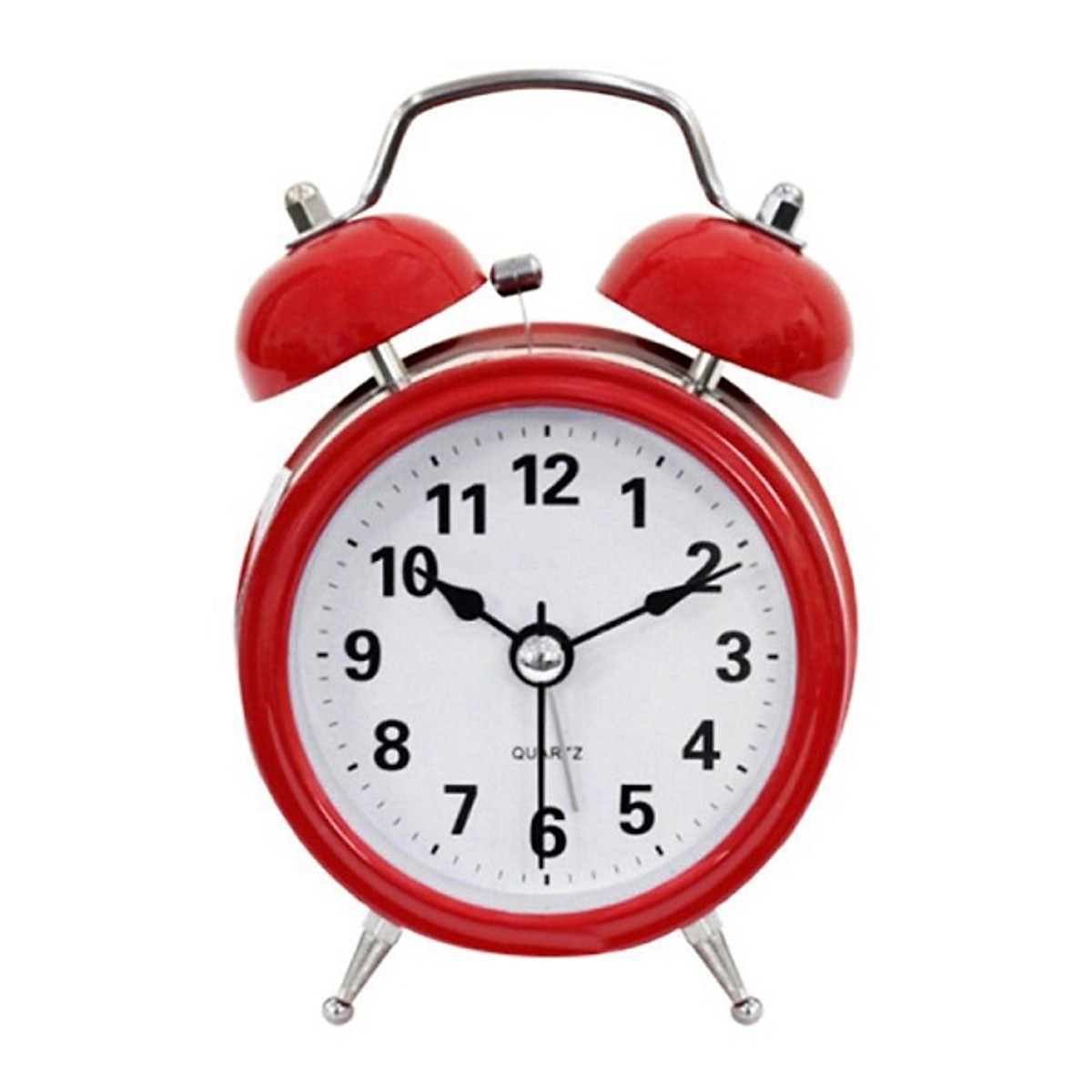 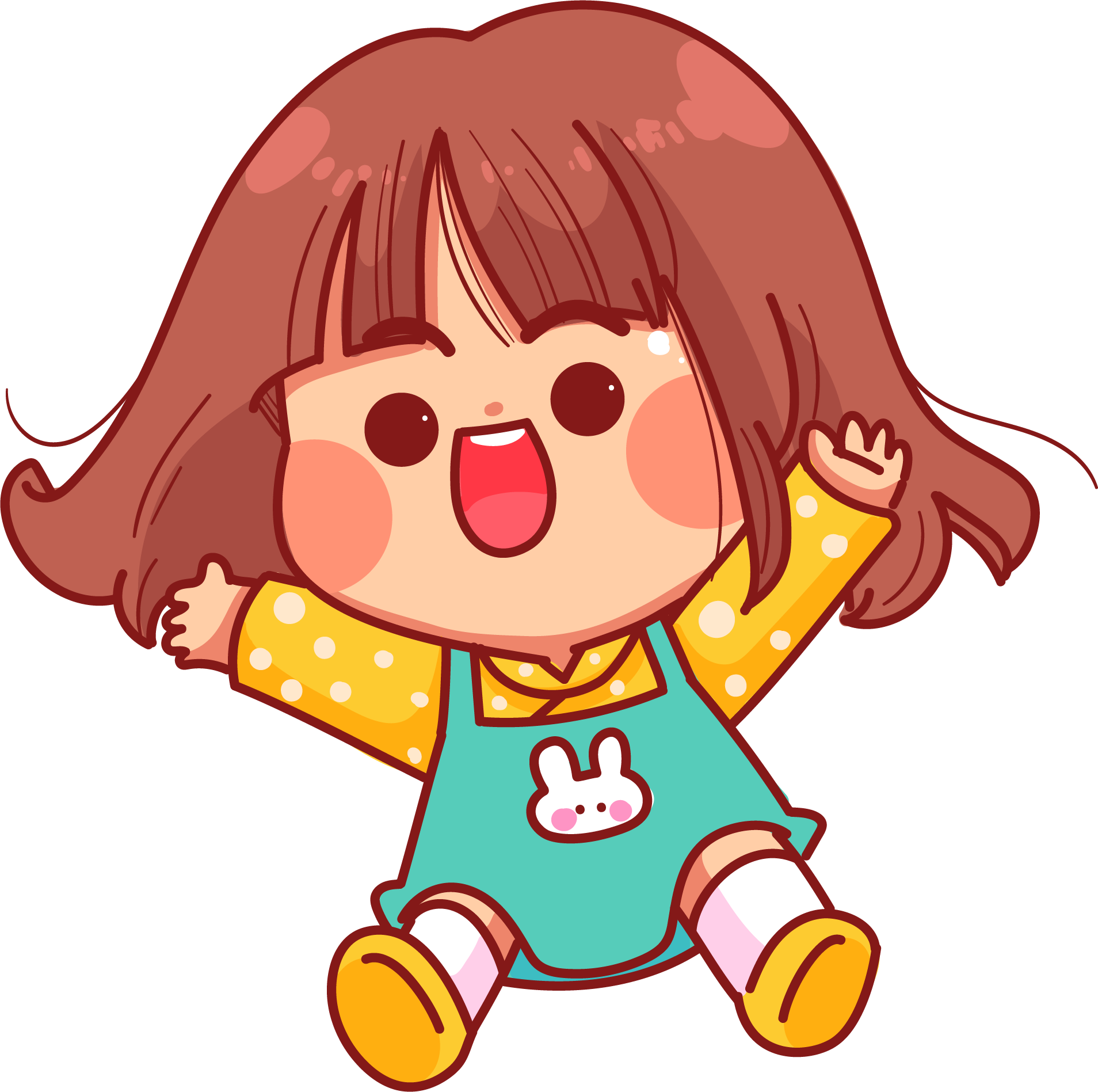 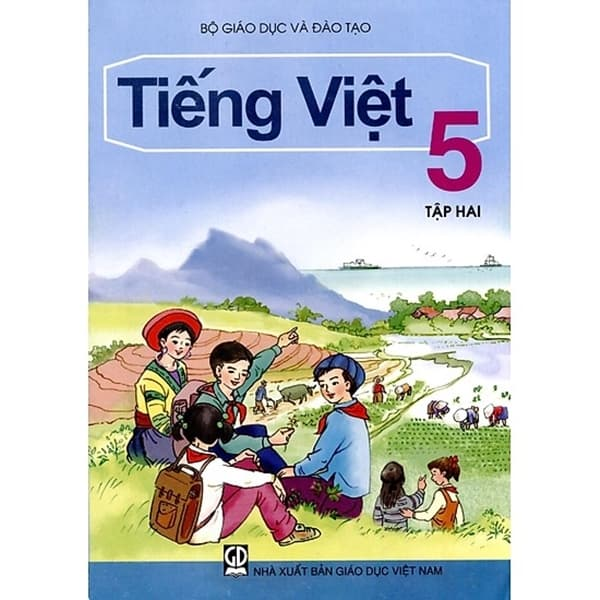 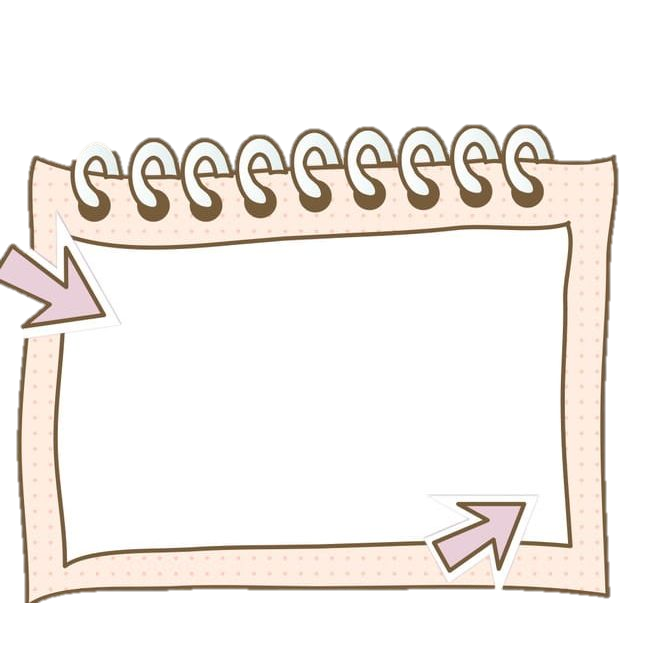 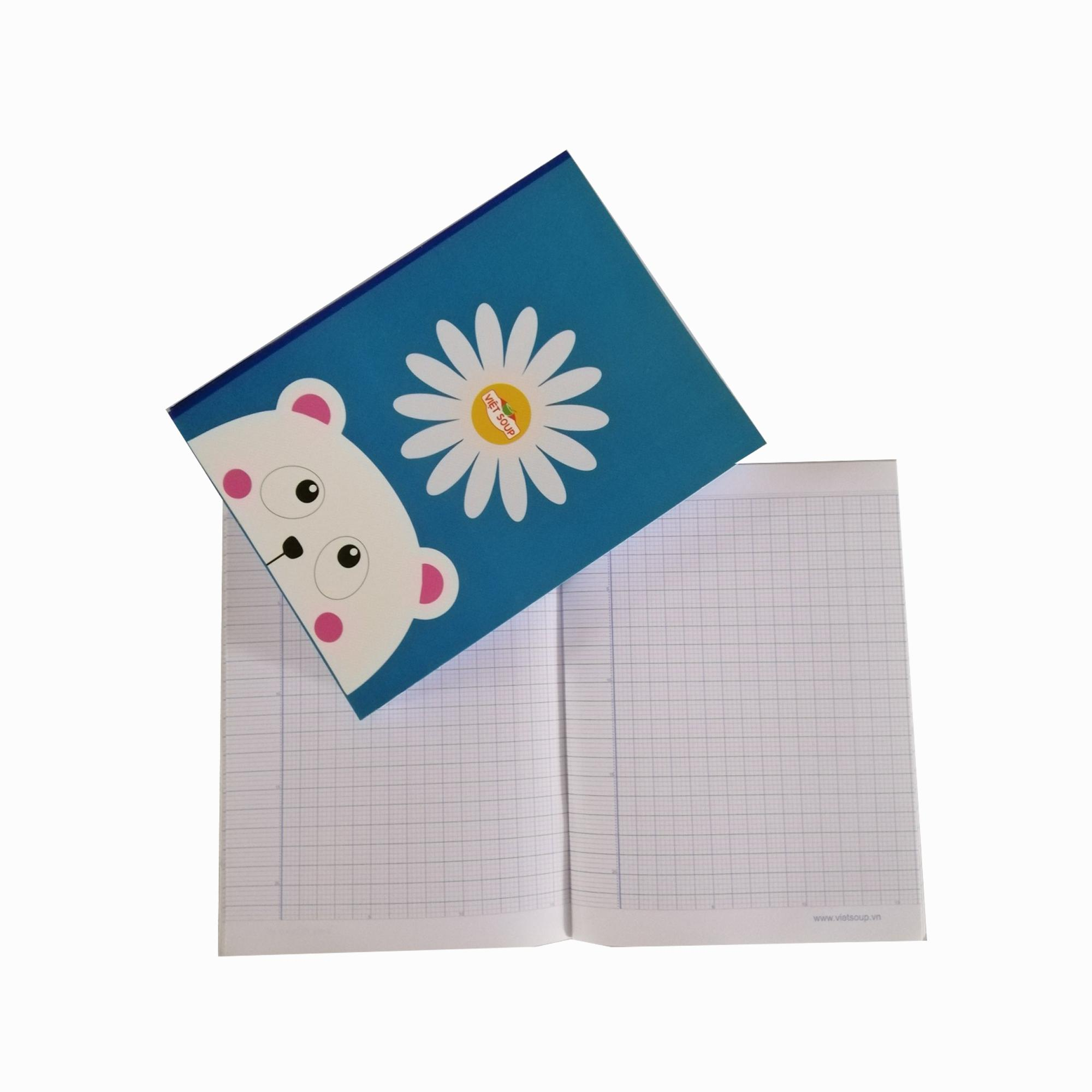 Bước 1
Quan sát đồ vật
Hình dáng
Hoặc
Bước 2
Viết đoạn văn miêu tả
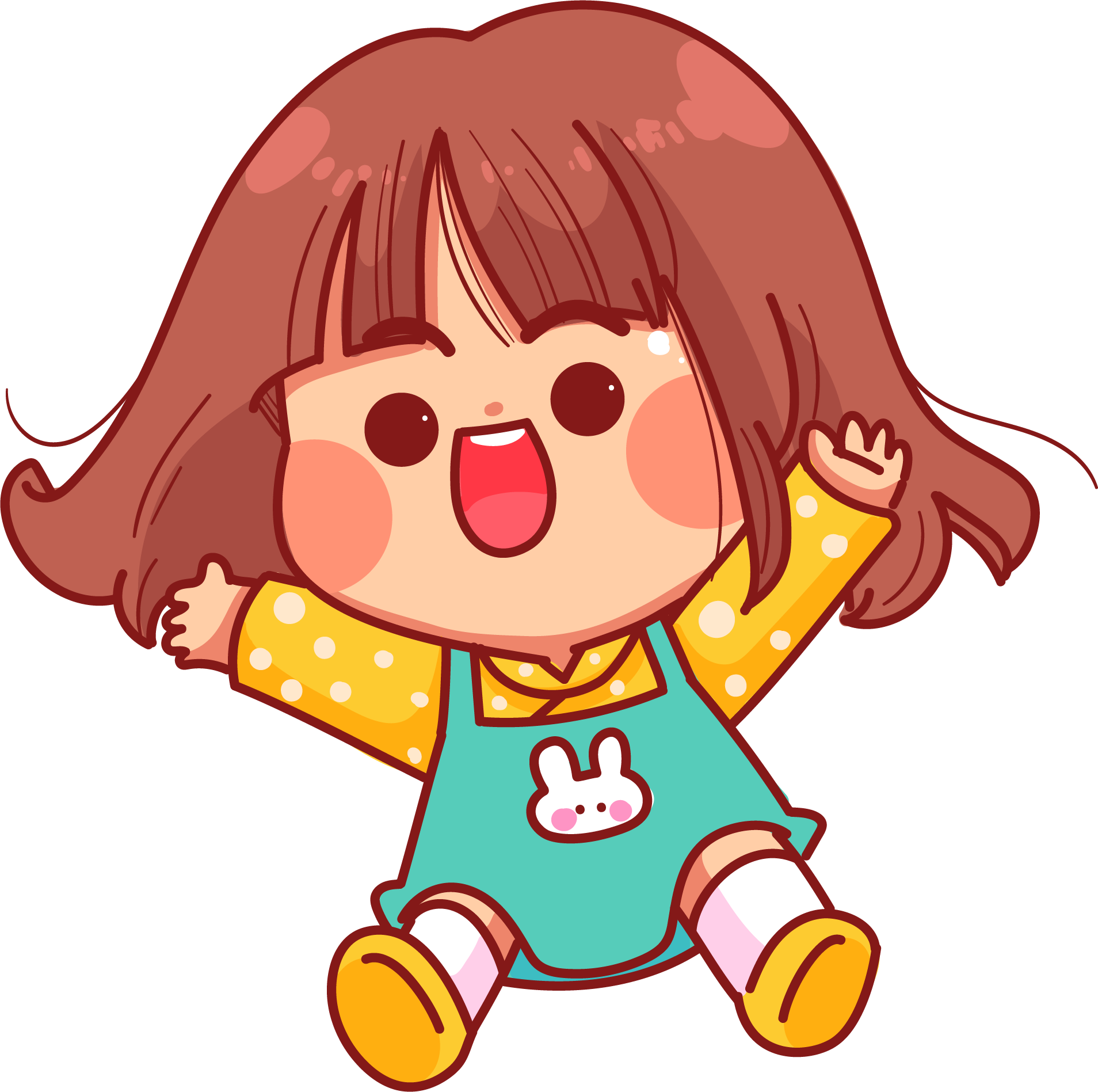 Công dụng
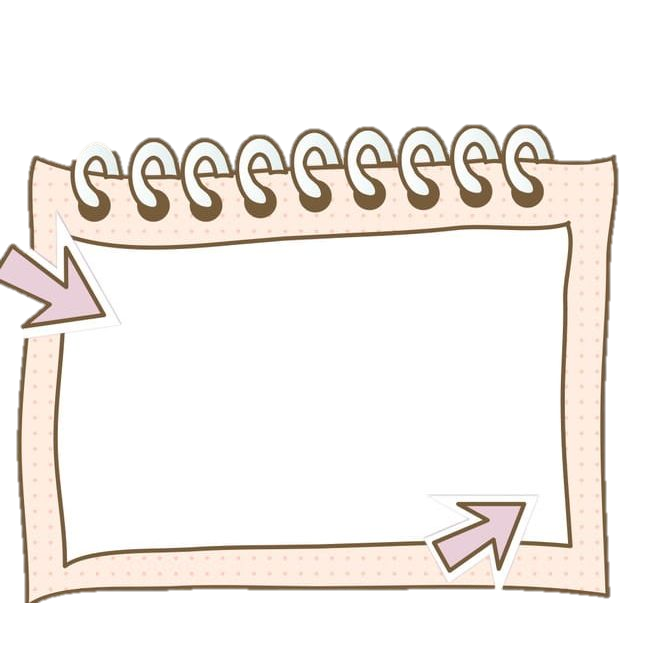 Bao quát
Chi tiết từng bộ phận
Đoạn văn tham khảo
Trước ngày khai giảng, mẹ mua cho em một bộ sách giáo khoa, trong đó có quyển sách Tiếng Việt 5 tập một. Quyển sách khổ 17x24cm, dày 184 trang, bìa màu tím có mấy bạn nhỏ ngồi học, ruột sách giấy rất tốt. Nội dung sách được sắp xếp theo từng chủ điểm, từng tuần học và từng phân môn, có rất nhiều tranh ảnh đẹp. Sách đem lại cho chúng em rất nhiều kiến thức bổ ích. Sách như người bạn thân, em luôn giữ gìn nó cẩn thận.
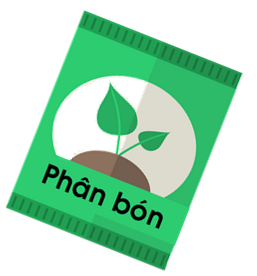 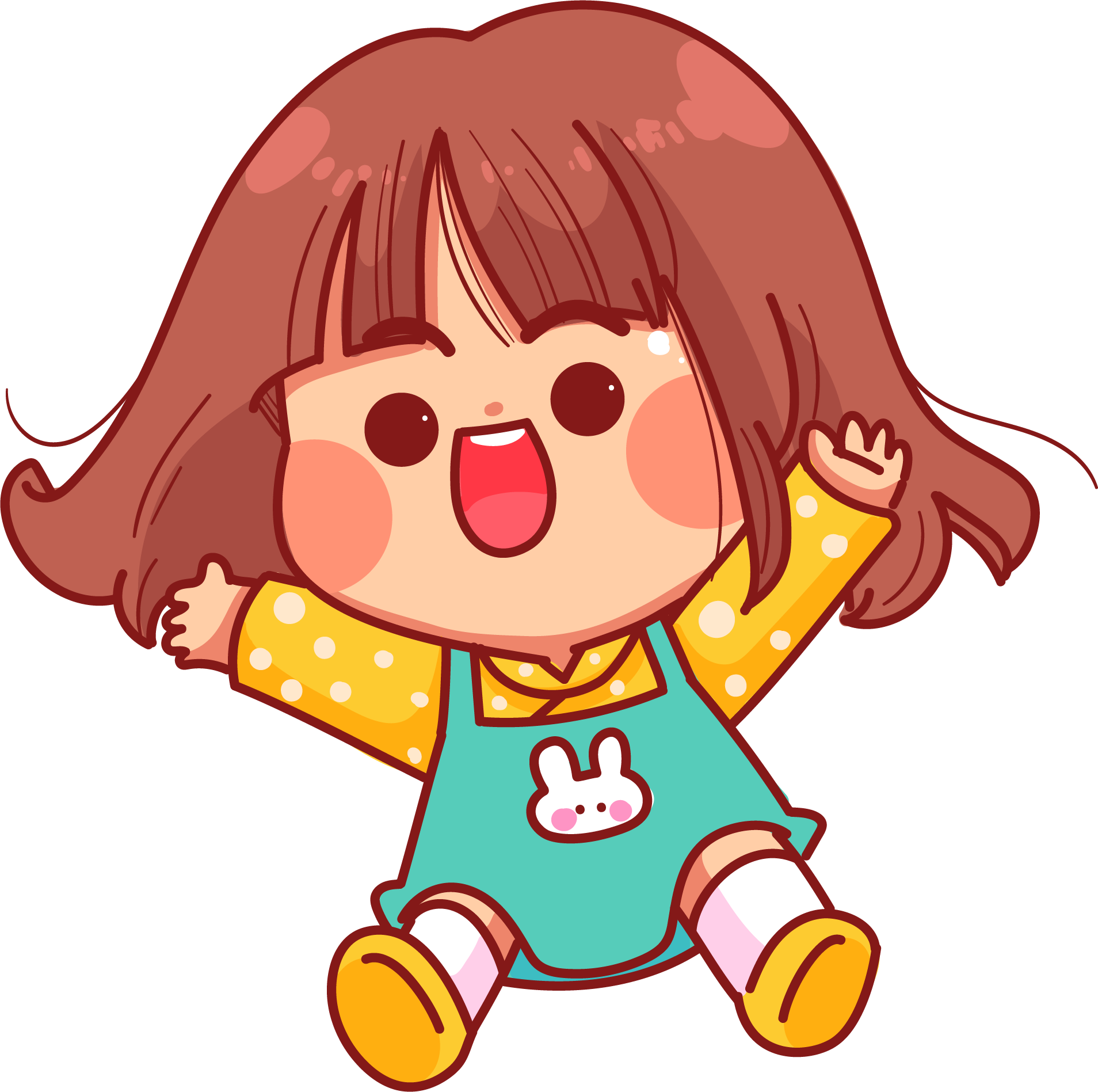 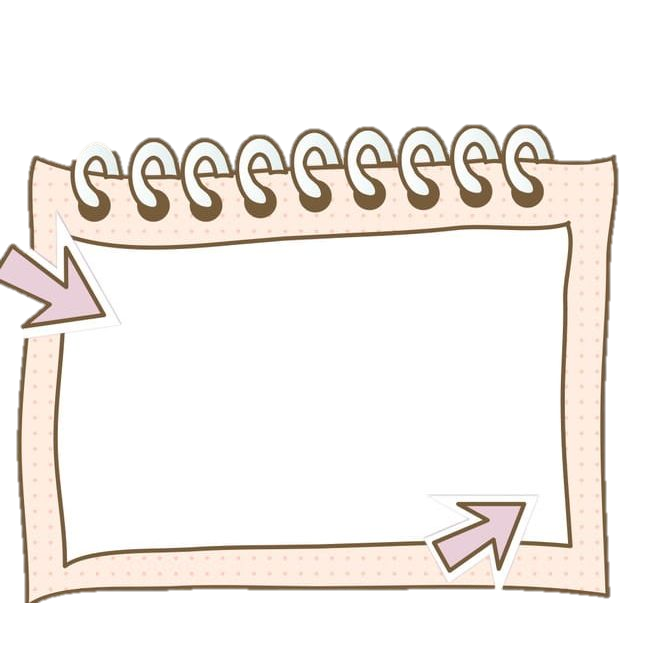 Bước 3
Kiểm tra lại bài
Đánh giá mục tiêu
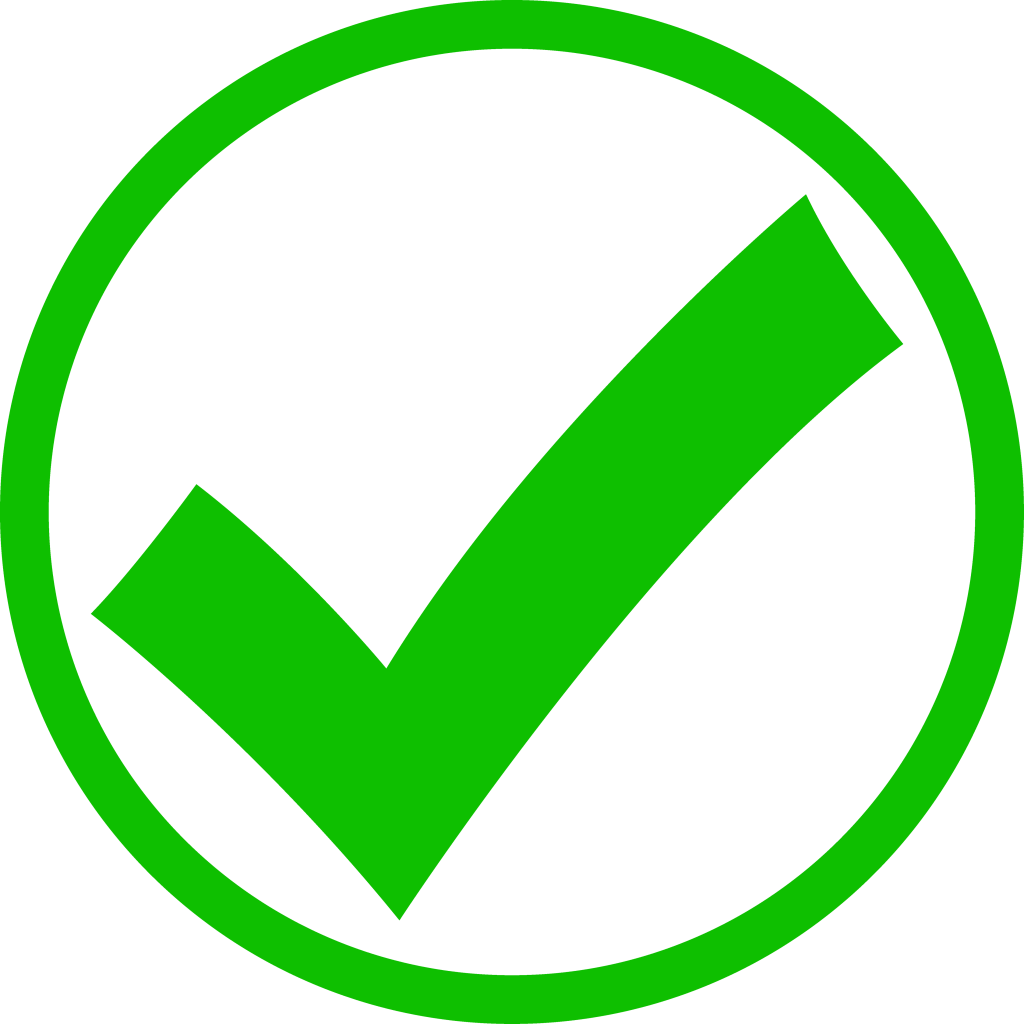 Xác định được bố cục và các hình ảnh so sánh, nhân hóa xuất hiện trong bài văn ở bài tập 1.
.
01
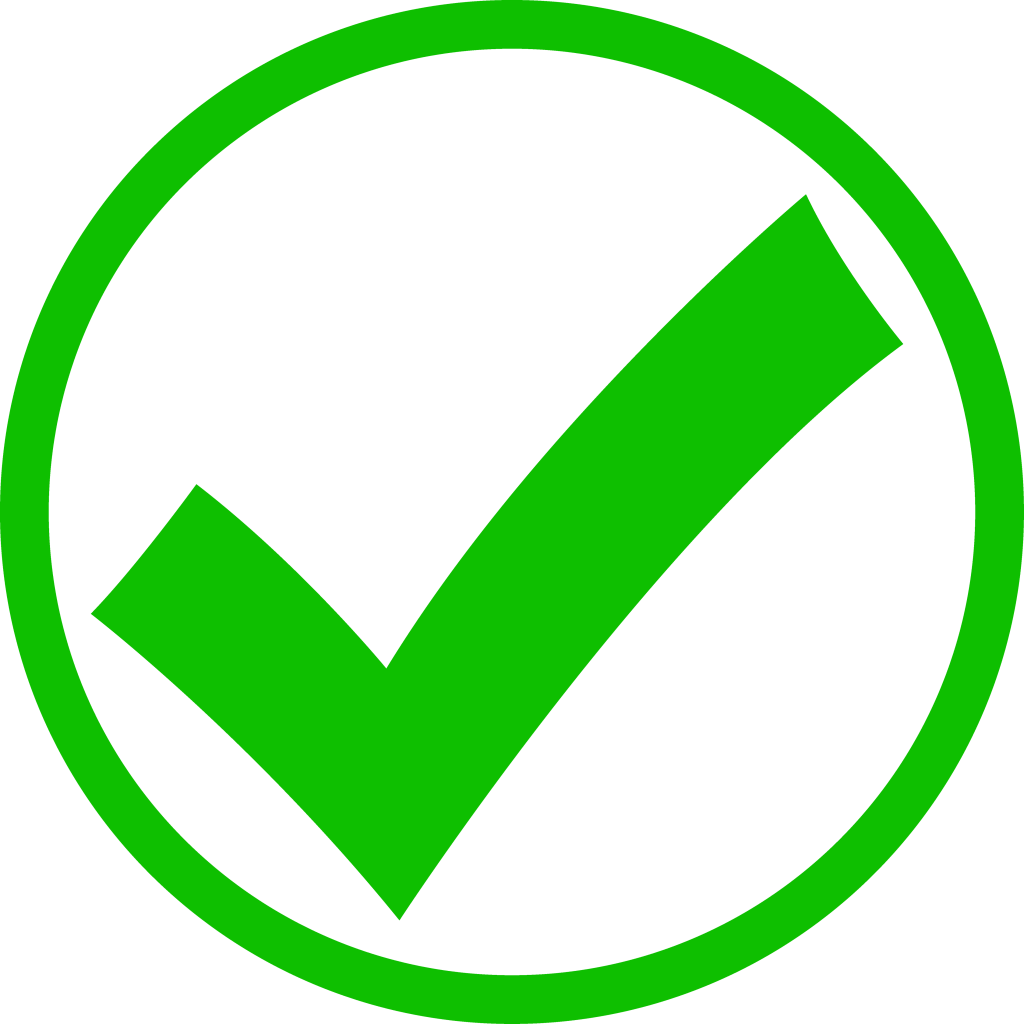 Viết được đoạn văn tả đồ vật quen thuộc theo yêu cầu của bài tập 2.
02
Dặn dò:- Chữa lỗi và viết lại đoạn văn.- Chuẩn bị bài tập làm văn “Ôn tập tả đồ vật” – tiết 2.